“Being a College Student is a Delicate Balancing Act”
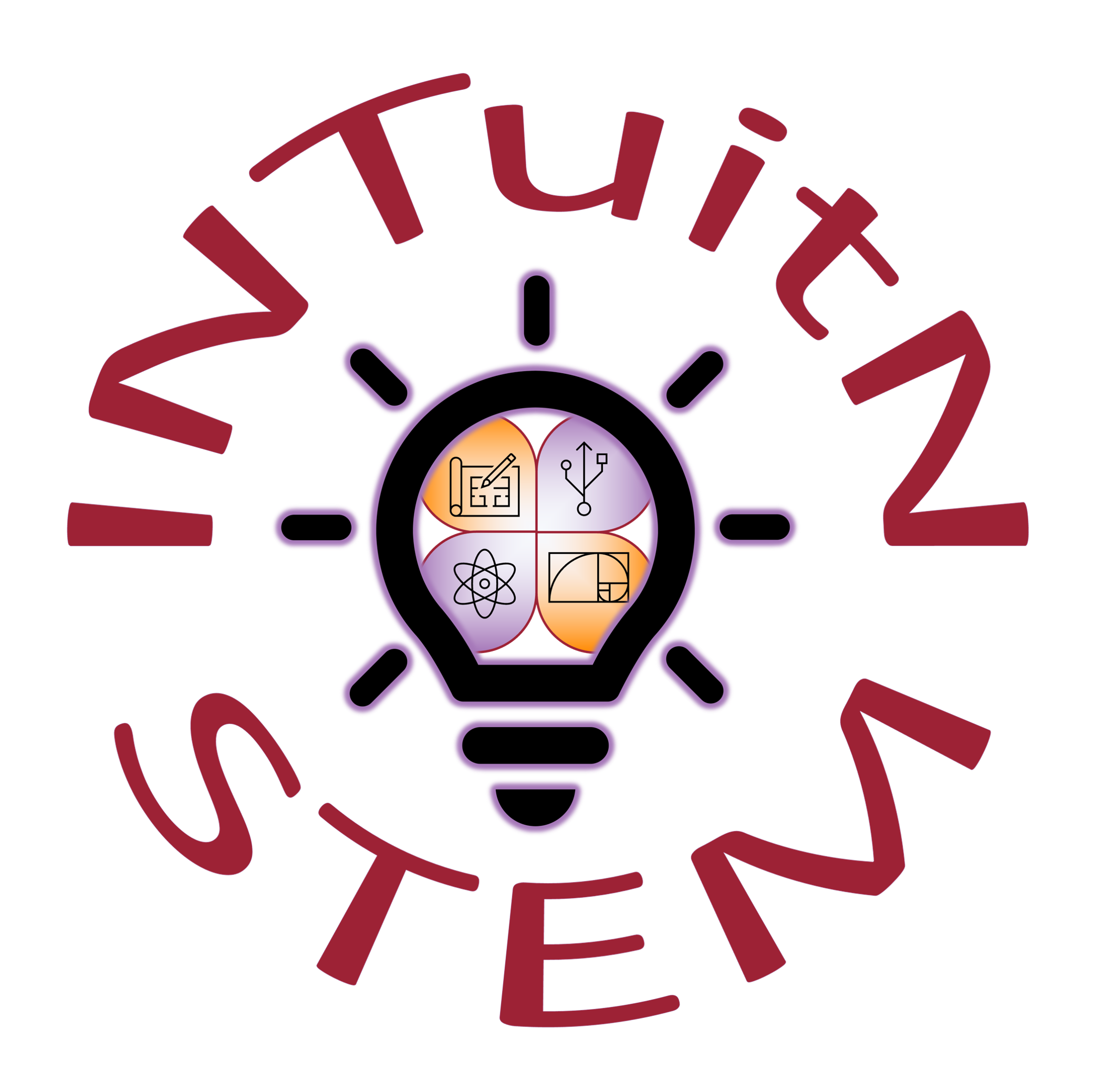 School/GROUP
Date
[Speaker Notes: Throughout the slideshow, replace highlighted text with your information ]
AGENDA
Welcome & Introductions
Understanding Students’ Needs
ACTIVITY: Reflecting on Basic Needs
ACTIVITY: What Mentors & … Need to Know About Our Lives Outside of School
Connecting to Resources
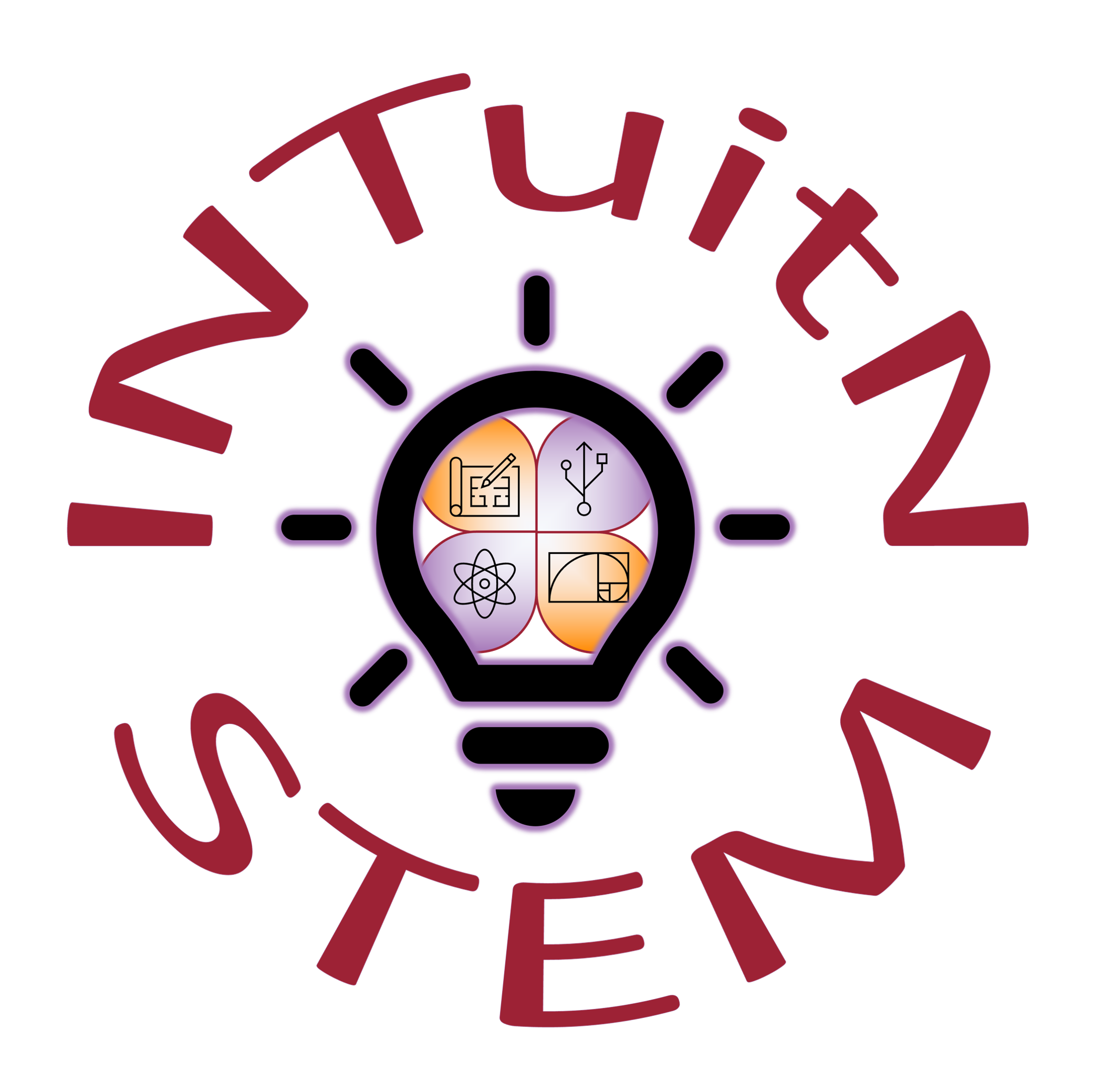 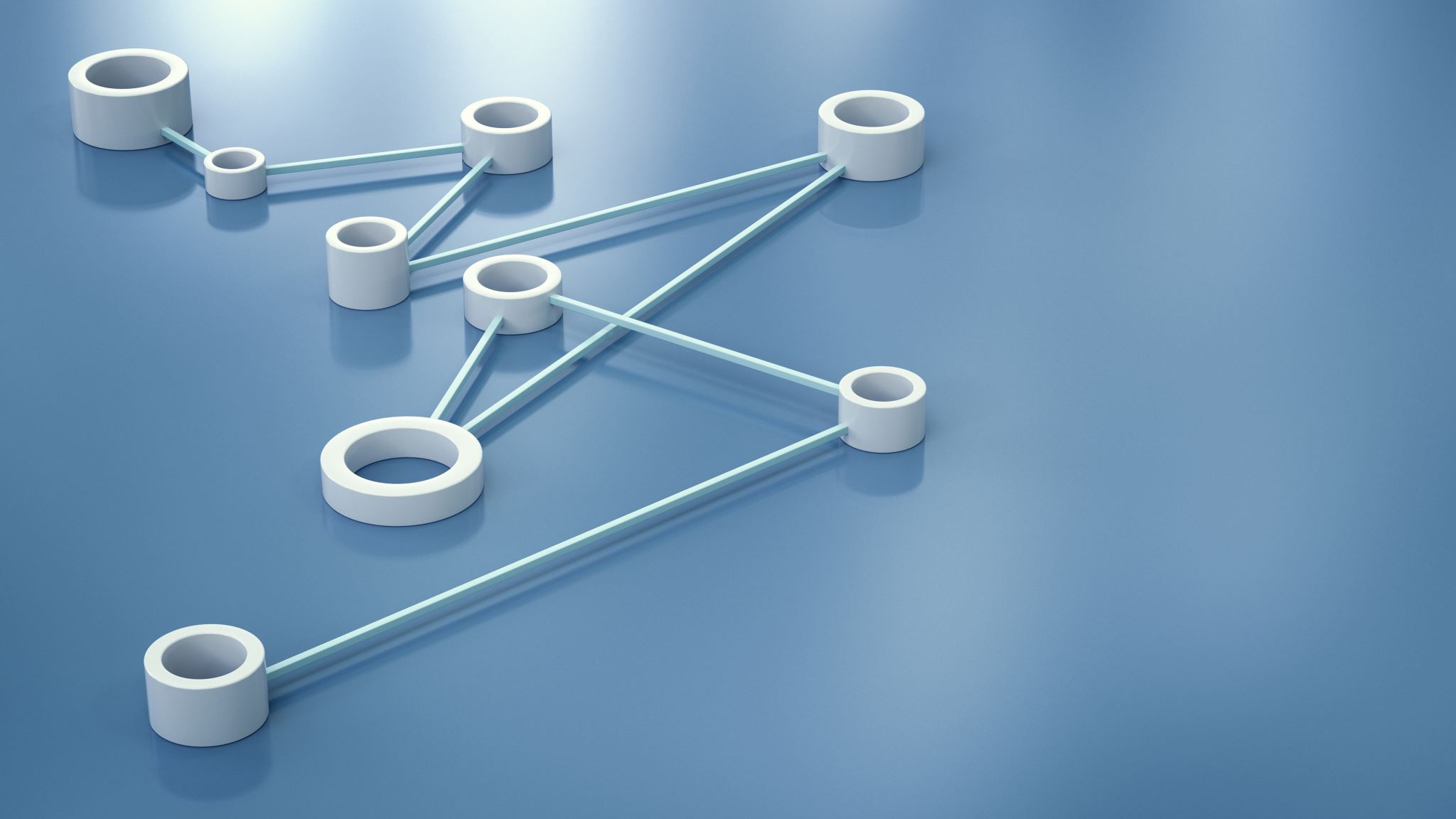 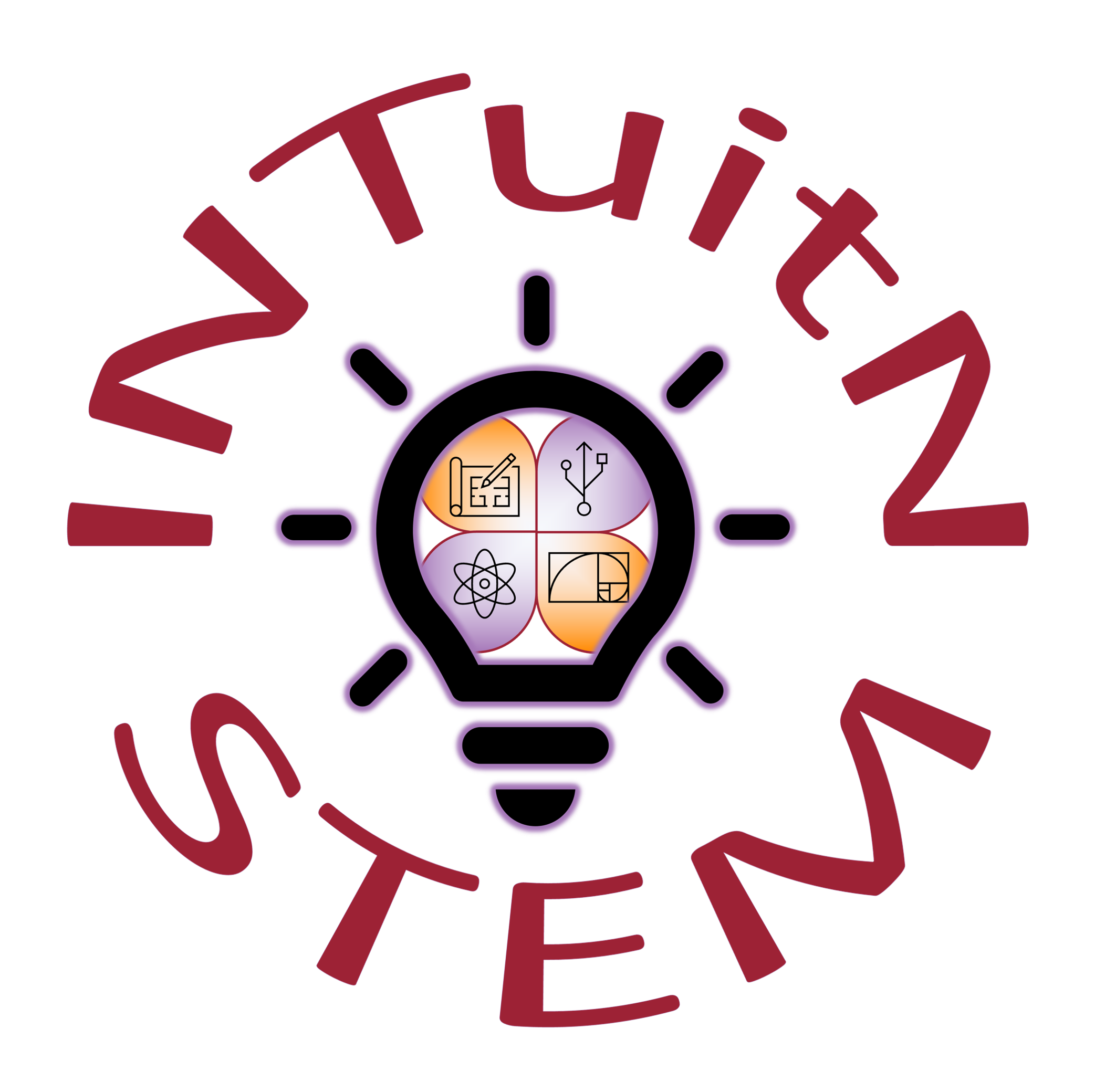 INTuitN STEM
Materials for this focus group are from an NSF S-STEM Research Hub (NSF award 2137824), called INTuitN
Investigating Non-Tuition Needs among community college STEM students
You can learn more about INTuitN on their webpage.
The focus group is intended to: 
Help students share their needs with campus leaders
Provide information about resources
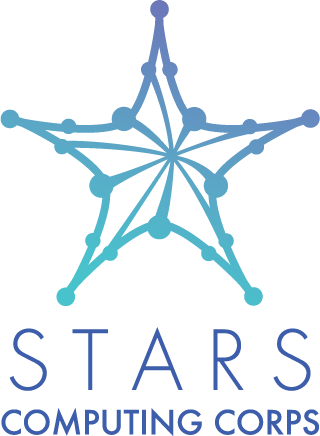 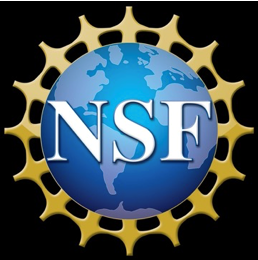 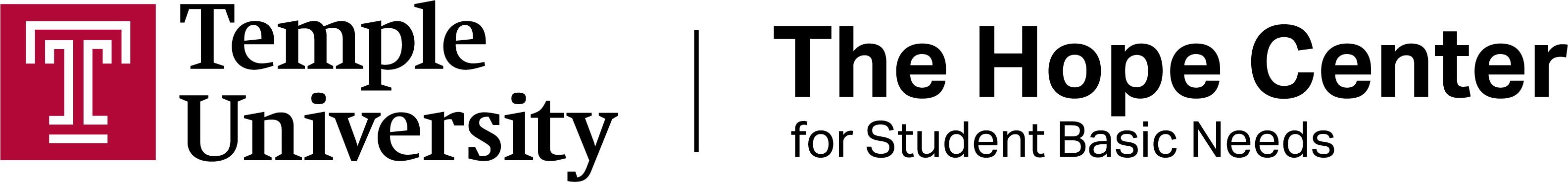 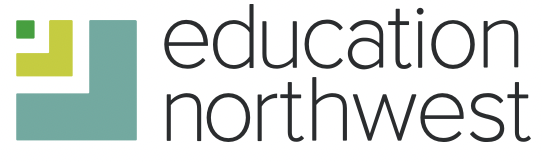 [Speaker Notes: INTuitN is a collaboration between The Hope Center at Temple University, the STARS Computing Corps, and Education Northwest, and is supported by NSF Grant # 2137824]
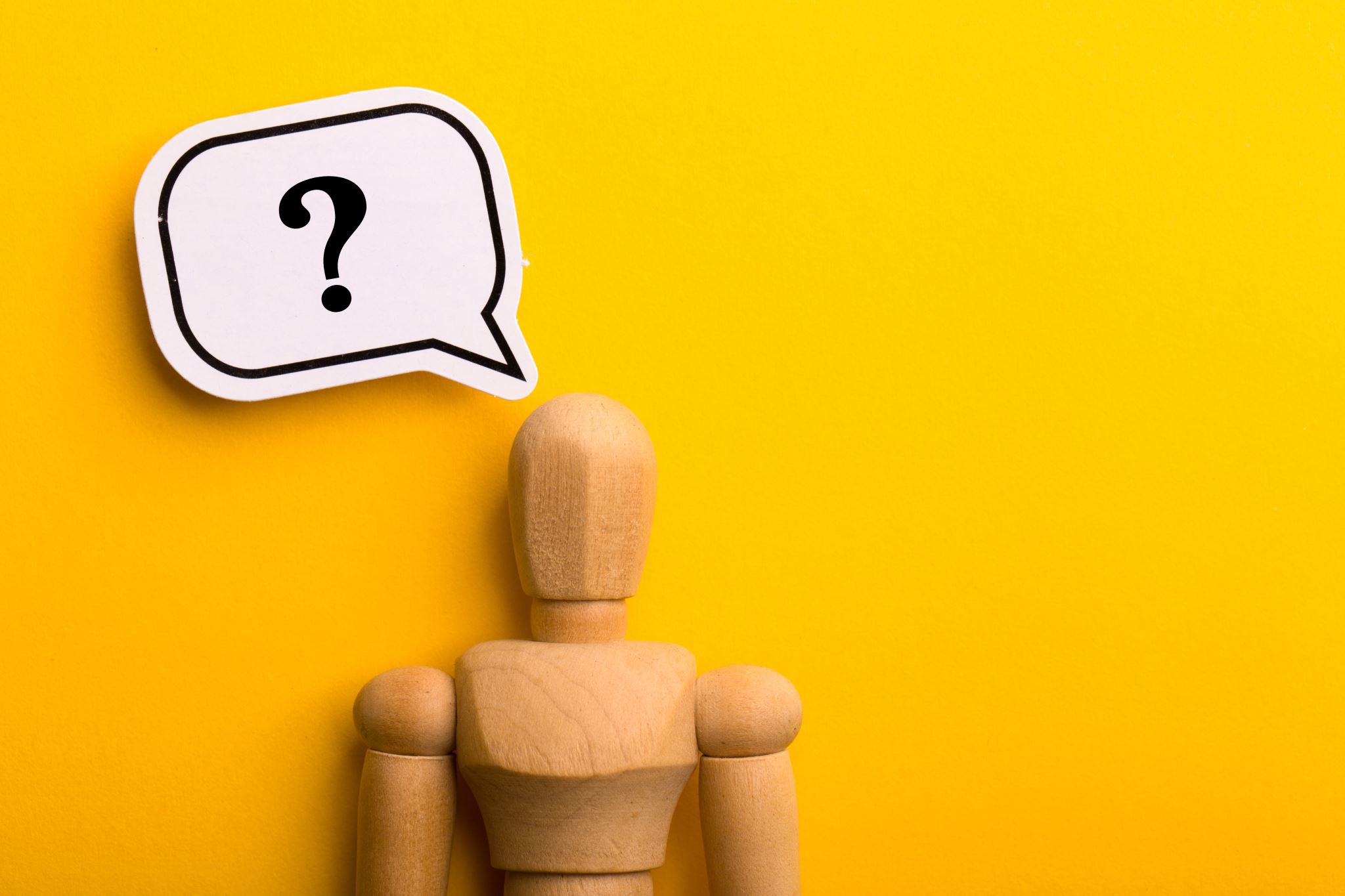 Warm up question
What brought you to this focus group today?
UNDERSTANDING STUDENTS’ BASIC NEEDS
Definitions
Many Aspects of Basic Needs
Financial stability
Food
Housing
Health and well-being
Childcare and parenting supports
Transportation
Technology and course supplies
Additional – legal, clothing, immigrant supports
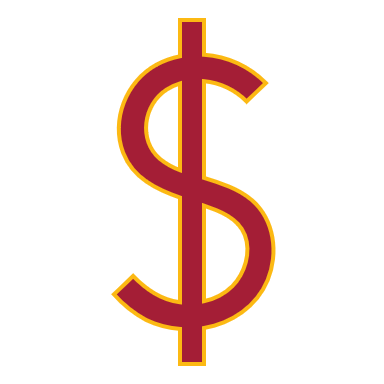 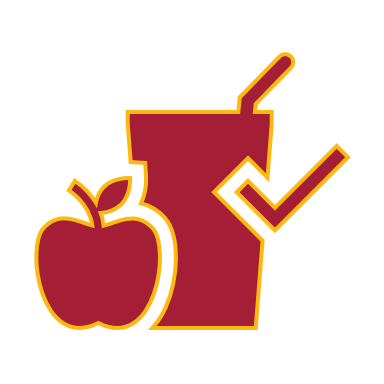 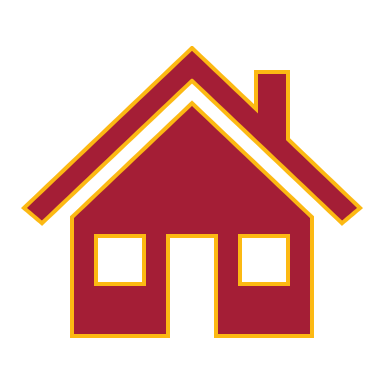 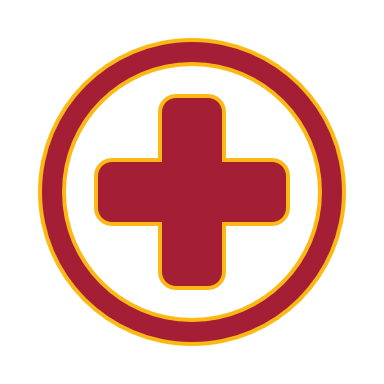 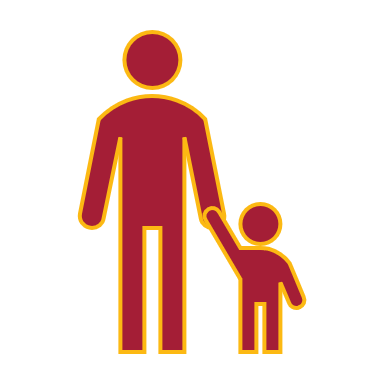 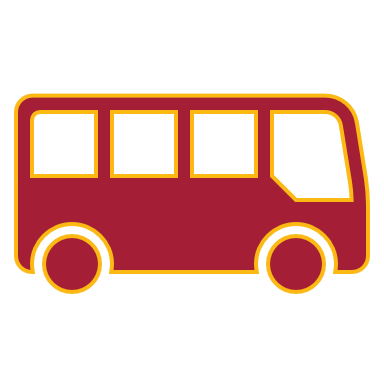 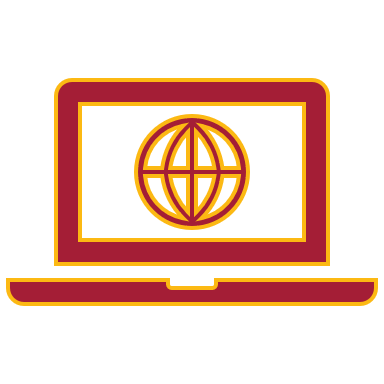 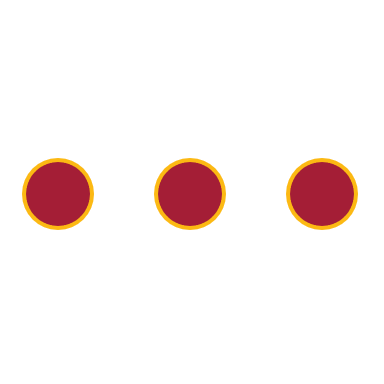 Maslow’s Hierarchy of  Needs
basic needs are not that basic –
but they are foundational
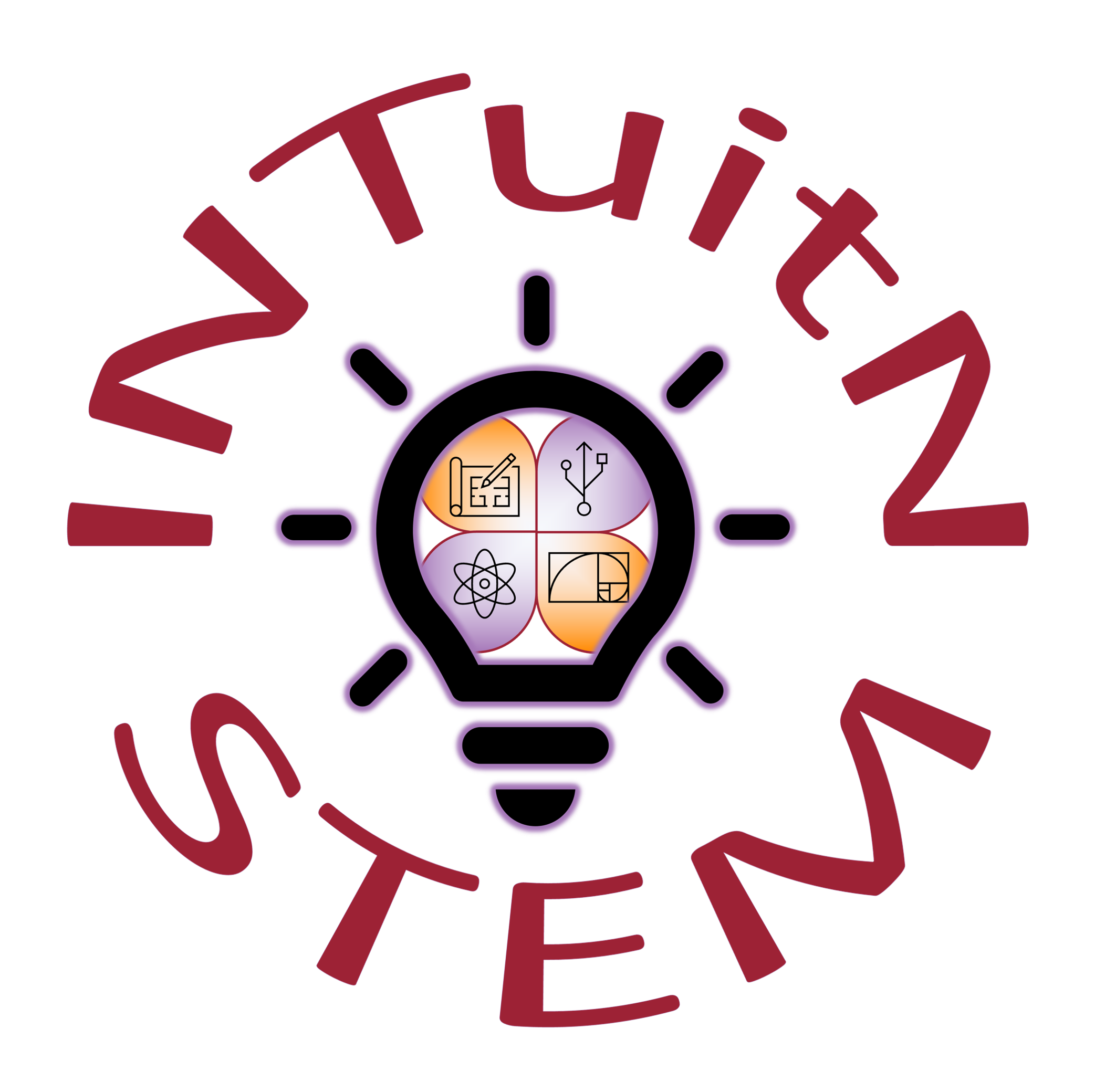 Student Basic Needs Survey
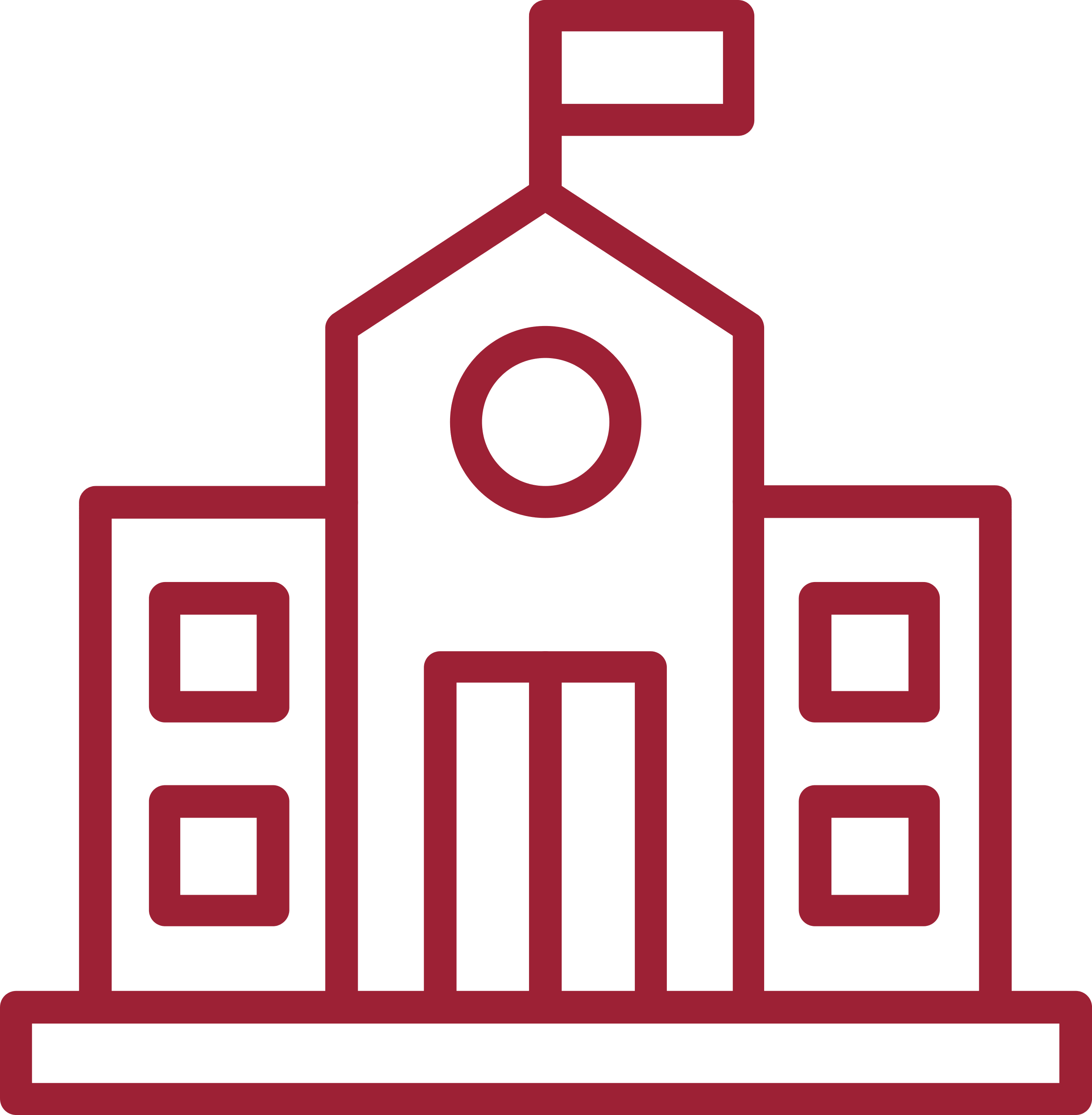 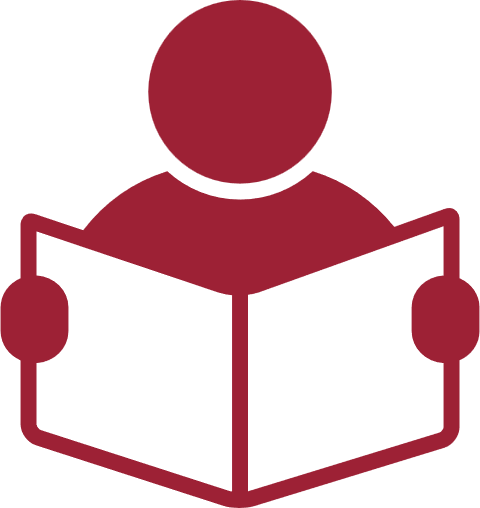 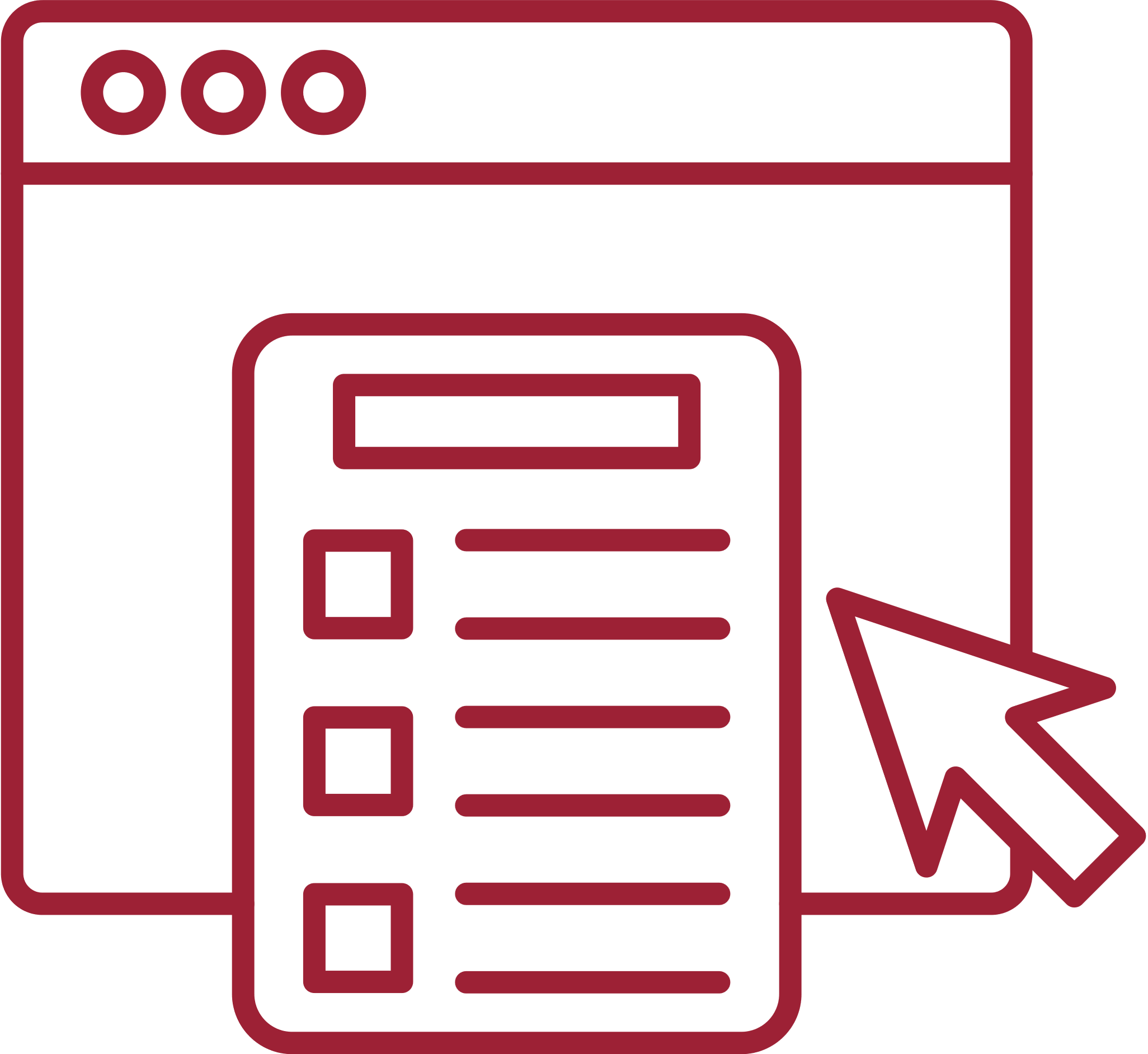 91 colleges & universities

70 community colleges
14,603 
community college STEM students responded
Spring 2023 - Summer 2024

Average response rate was 15%
Source: The Hope Center for Student Basic Needs
[Speaker Notes: Administered by The Hope Center]
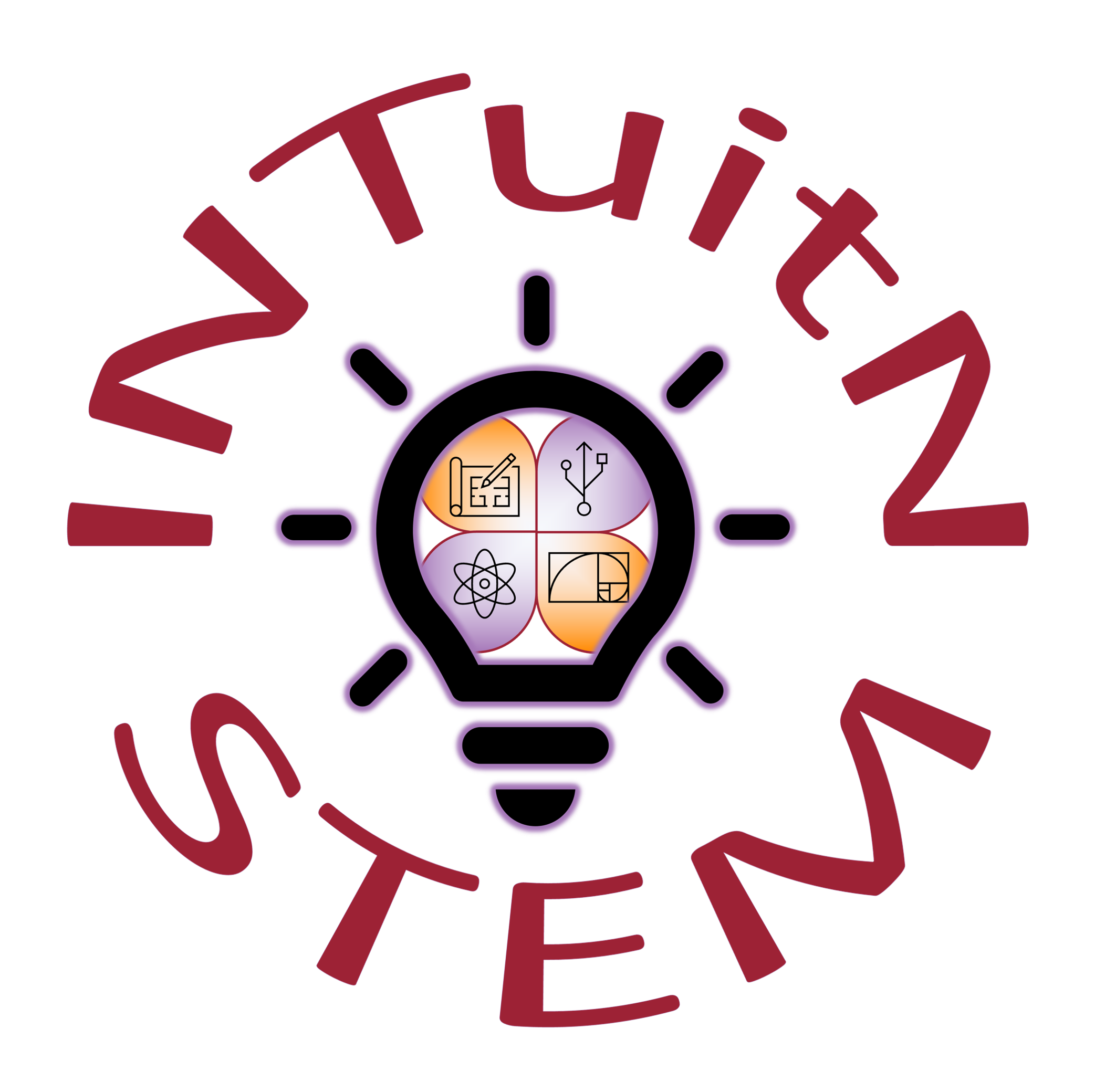 Today’s community college STEM students:
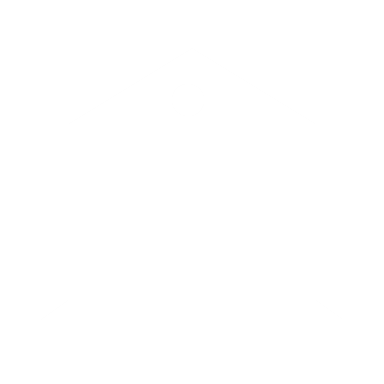 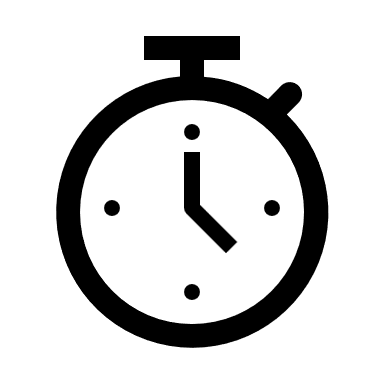 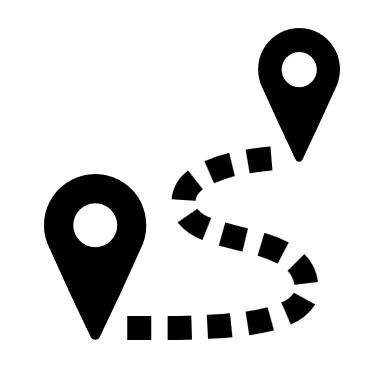 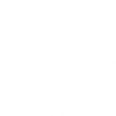 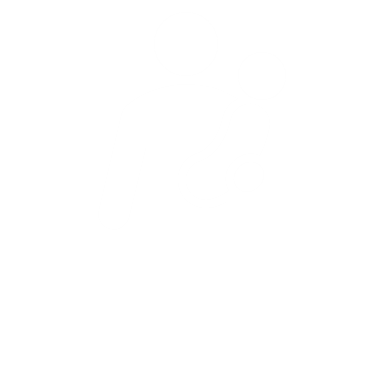 22% parent while in college.
28% weren’t continuously enrolled.
42% were over age 25.
41% were enrolled 
part-time.
39% had received a Pell Grant.
Source: The Hope Center for Student Basic Needs
[Speaker Notes: Our survey of >15,000 community college STEM students in spring 2023 – spring 2024:

Other sample characteristics: 
64% students of color (65% of non-STEM students, ns)
58% first-generation college students (64% of non-STEM students, sig)

All of these groups on the slide are slightly underrepresented in STEM compared to non-STEM (all diffs sig.)
Parents: 30% of non-STEM students
Discontinuous enrollment: 32% of non-STEM students
Over 25: 48% of non-STEM students
Part-time: 46% of non-STEM students
Pell: 45% of non-STEM students]
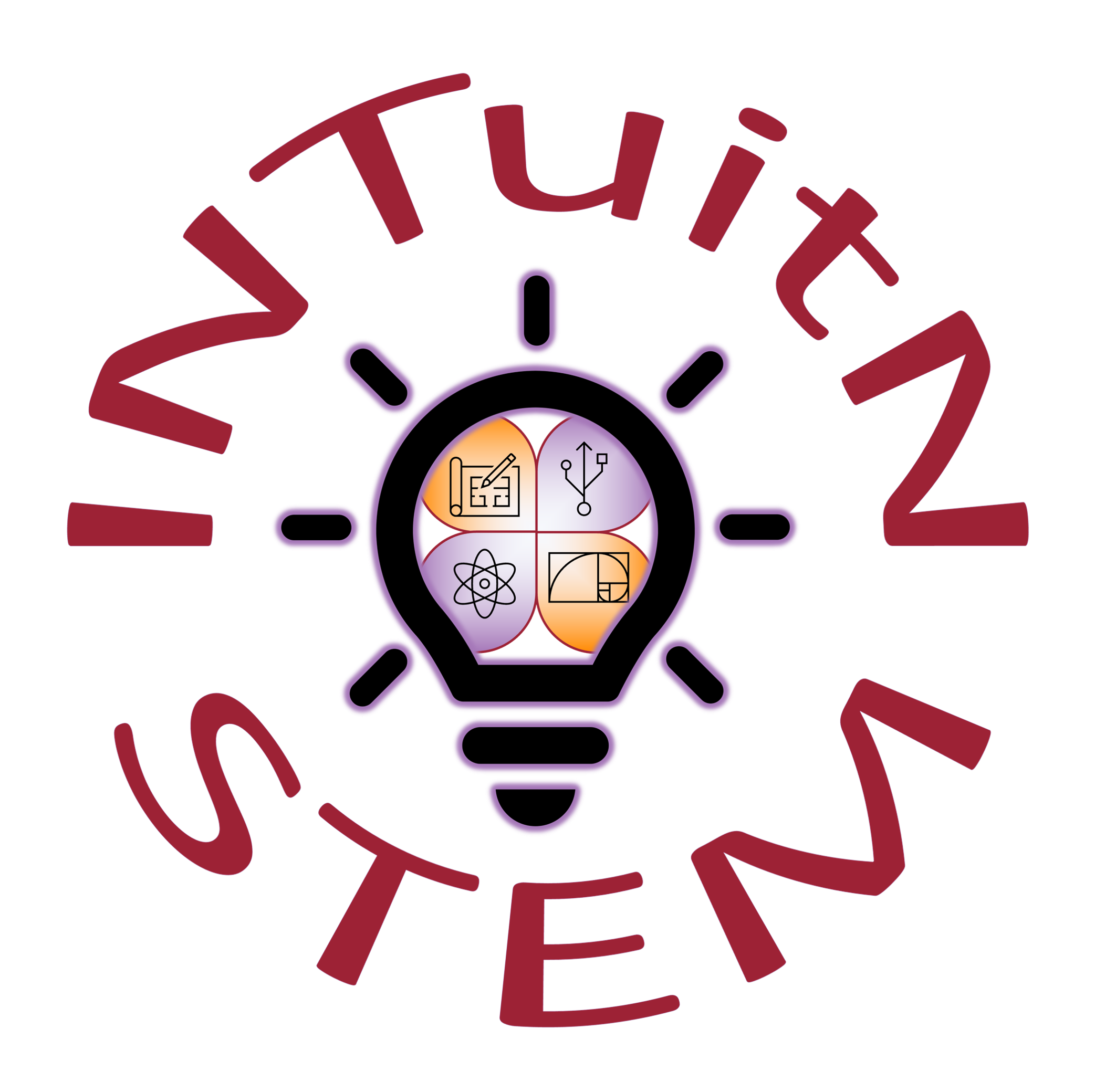 Basic Needs Insecurity
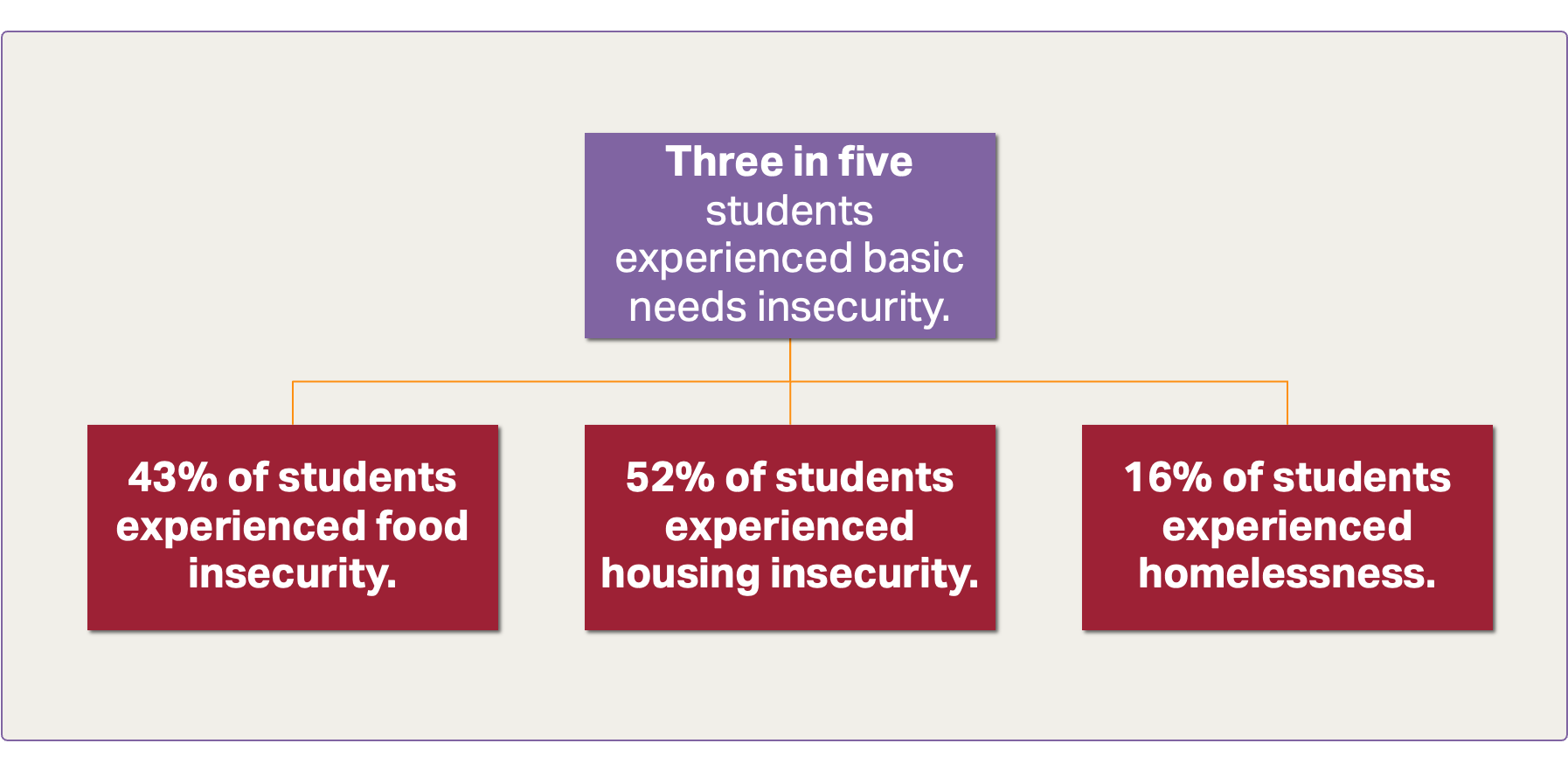 Source: The Hope Center for Student Basic Needs
[Speaker Notes: And we know, when we think about students as whole, complete persons, that they have a wide range of needs


Again, these statistics are among community college STEM students

In the past 30 days…
The food that I bought didn't last and I didn't have money to get more.
Ate less than I felt I should because there wasn’t enough money for food.

In the past 12 months…
Been unable to pay or underpaid rent or mortgage
Moved in with other people, even for a little while, because of financial problems
Moved > 3 times

Self-identified as homeless OR
In the past 12 months…
Slept in a hotel or motel without a permanent home to return to
Temporarily stayed with relatives, friends, or couch surfing 
At a shelter
An outdoor location


Very similar to non-STEM students; homelessness is just slightly higher (14%)]
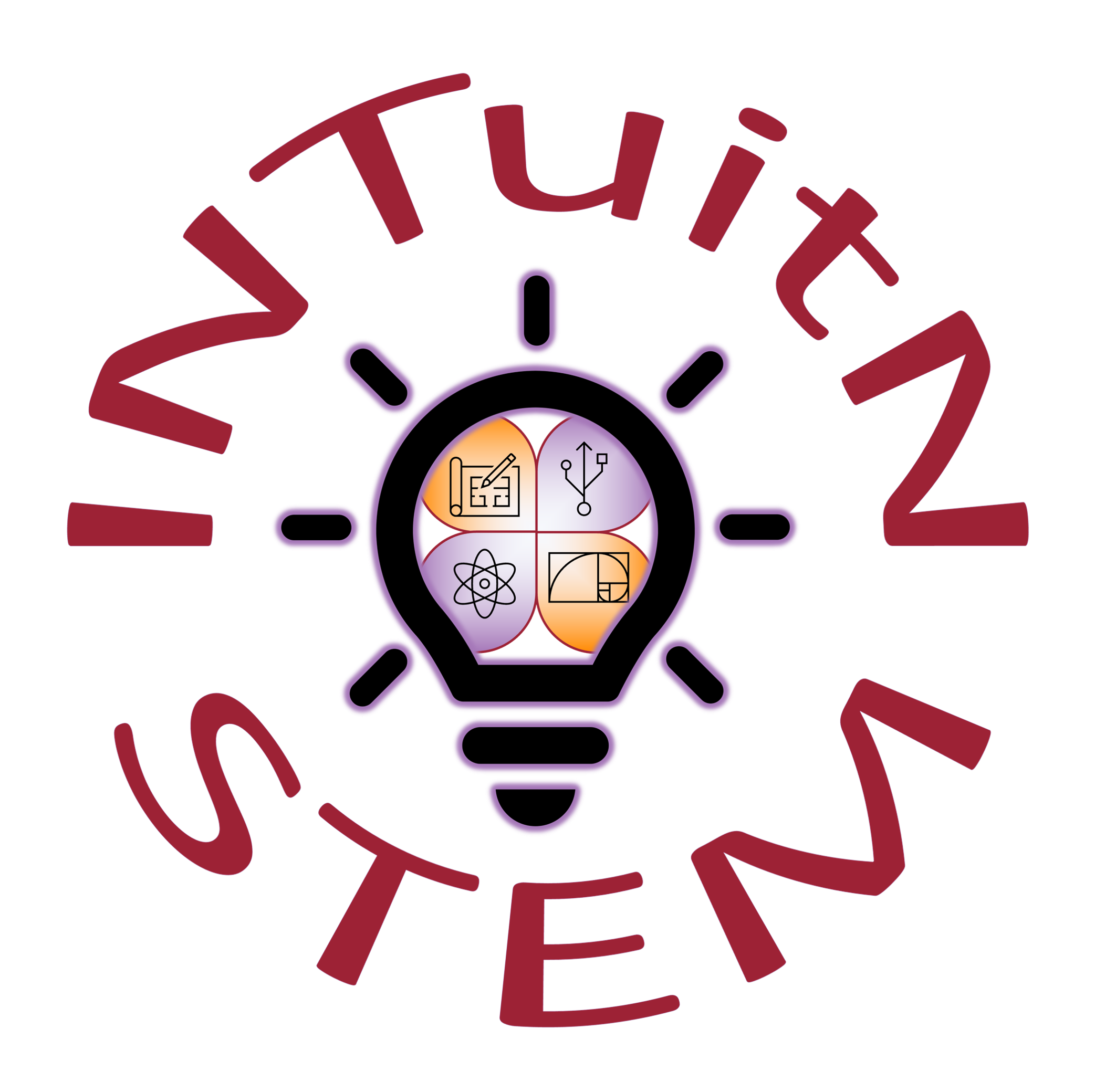 Basic Needs Insecurity is a Justice Issue
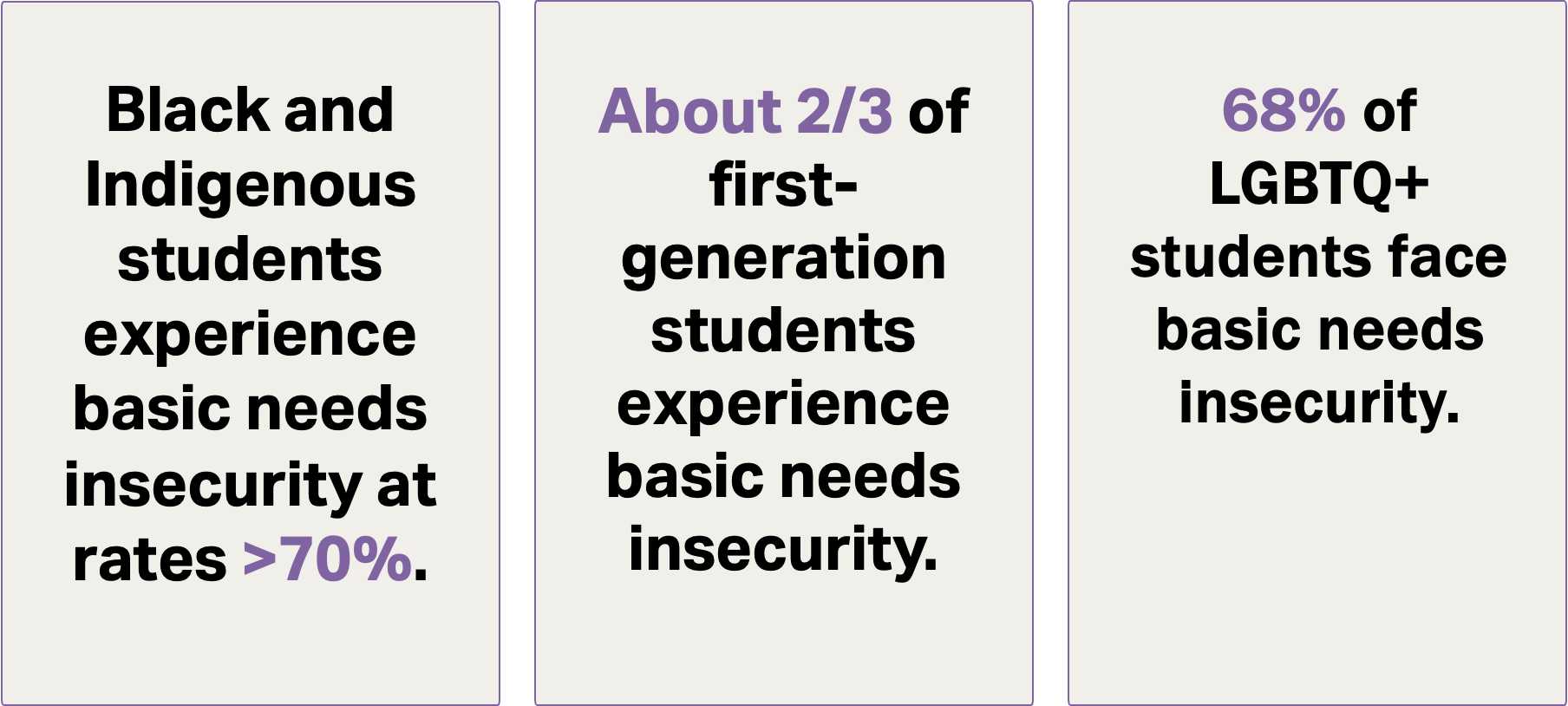 Source: The Hope Center for Student Basic Needs
[Speaker Notes: We also believe that addressing student basic needs insecurity is a justice issue –]
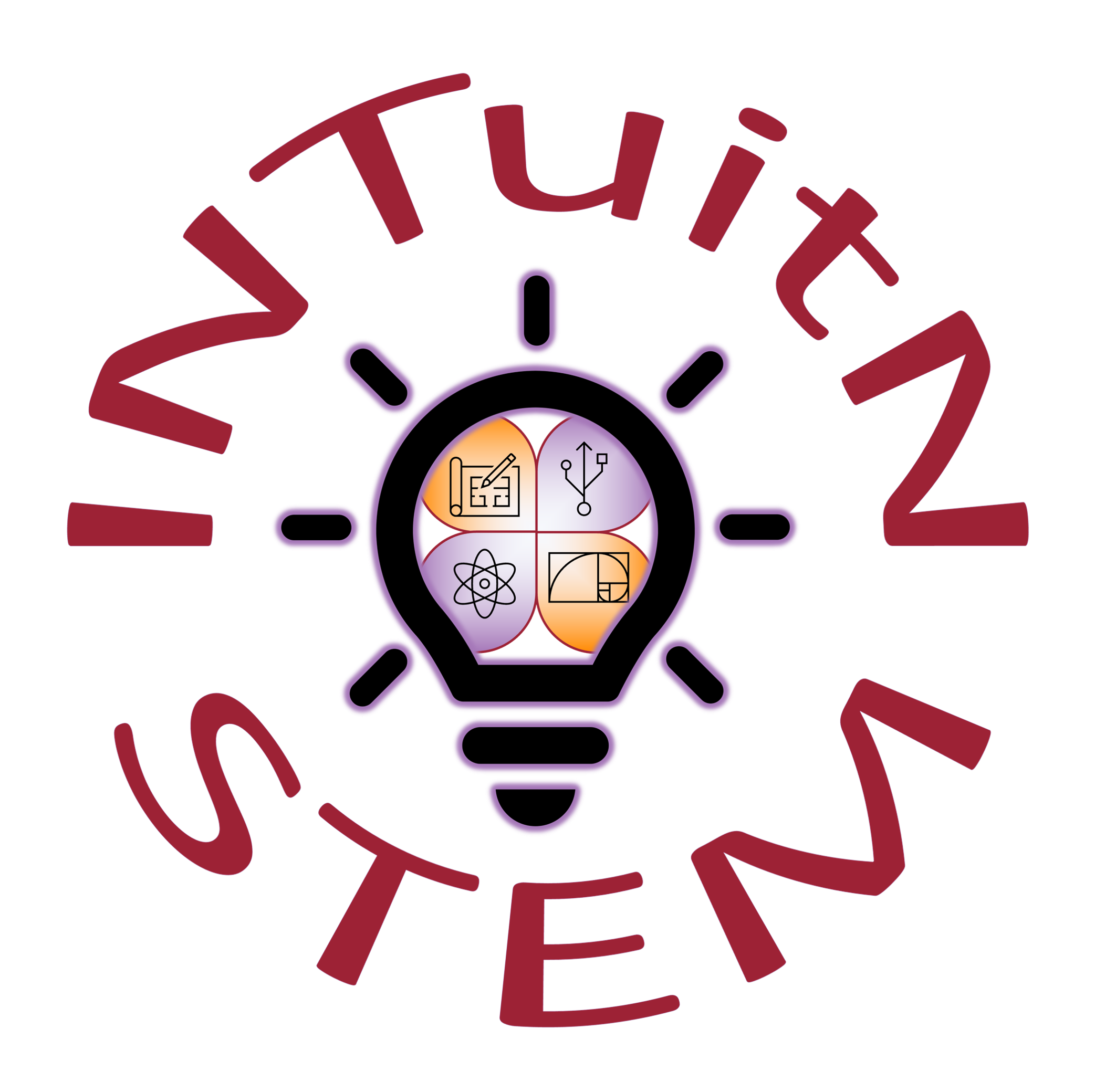 STUDENTS SPEAK What does the world need to know about what it’s like to be a college student?
Being a college student is difficult already as it is, but when you add in everything else to do with family and work and who you are as a person, makes it that much more difficult. Please be nice to anyone that is in college, you do not know their situation or their level of anxiety they could be trying to overcome. 

Being a college student is empowering. I worked as a CNA for eight years and quit my job to go back to school. I didn't realize that I was capable of greatness and was actually a smart person. Education should be a human right and college shouldn't have barriers.
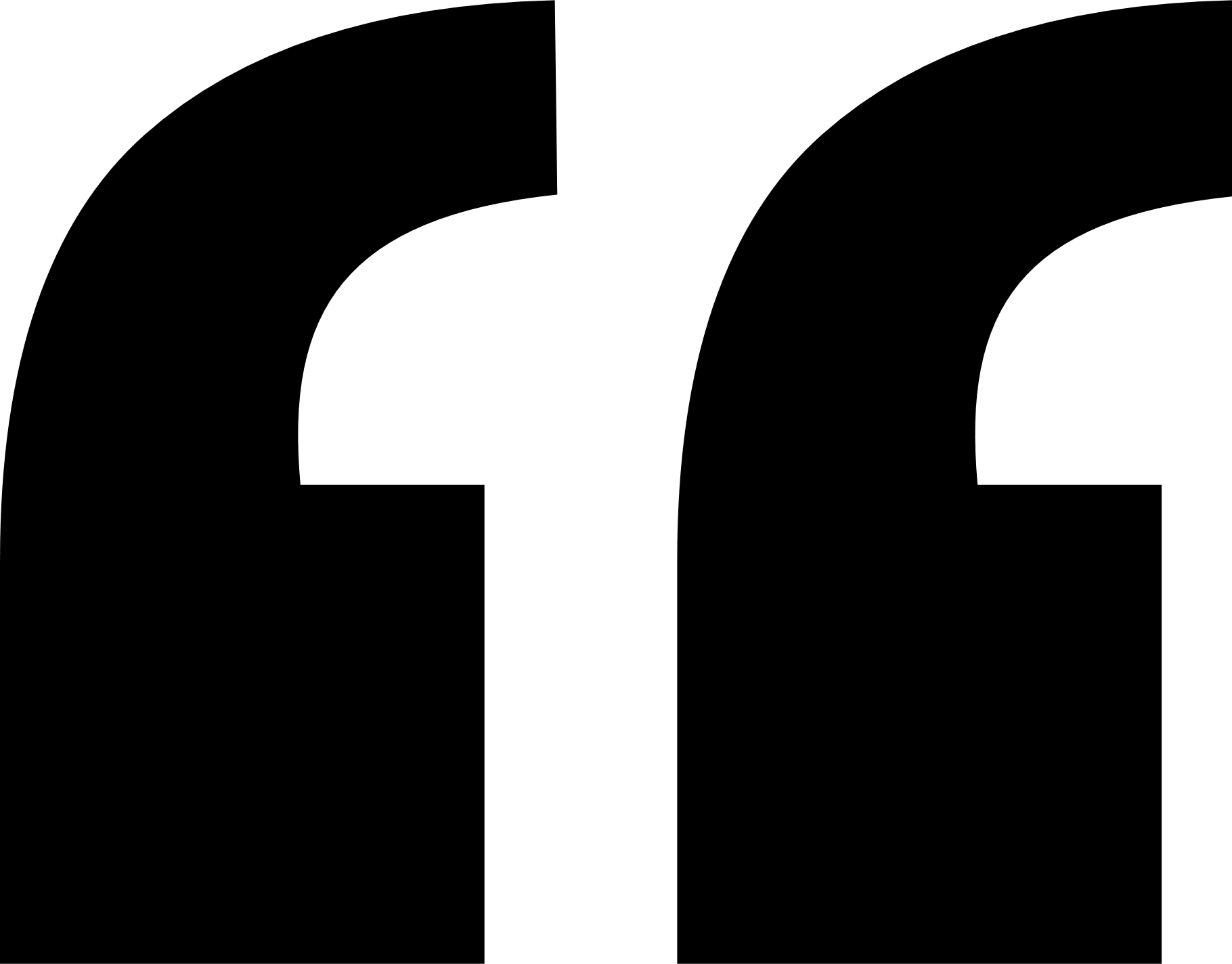 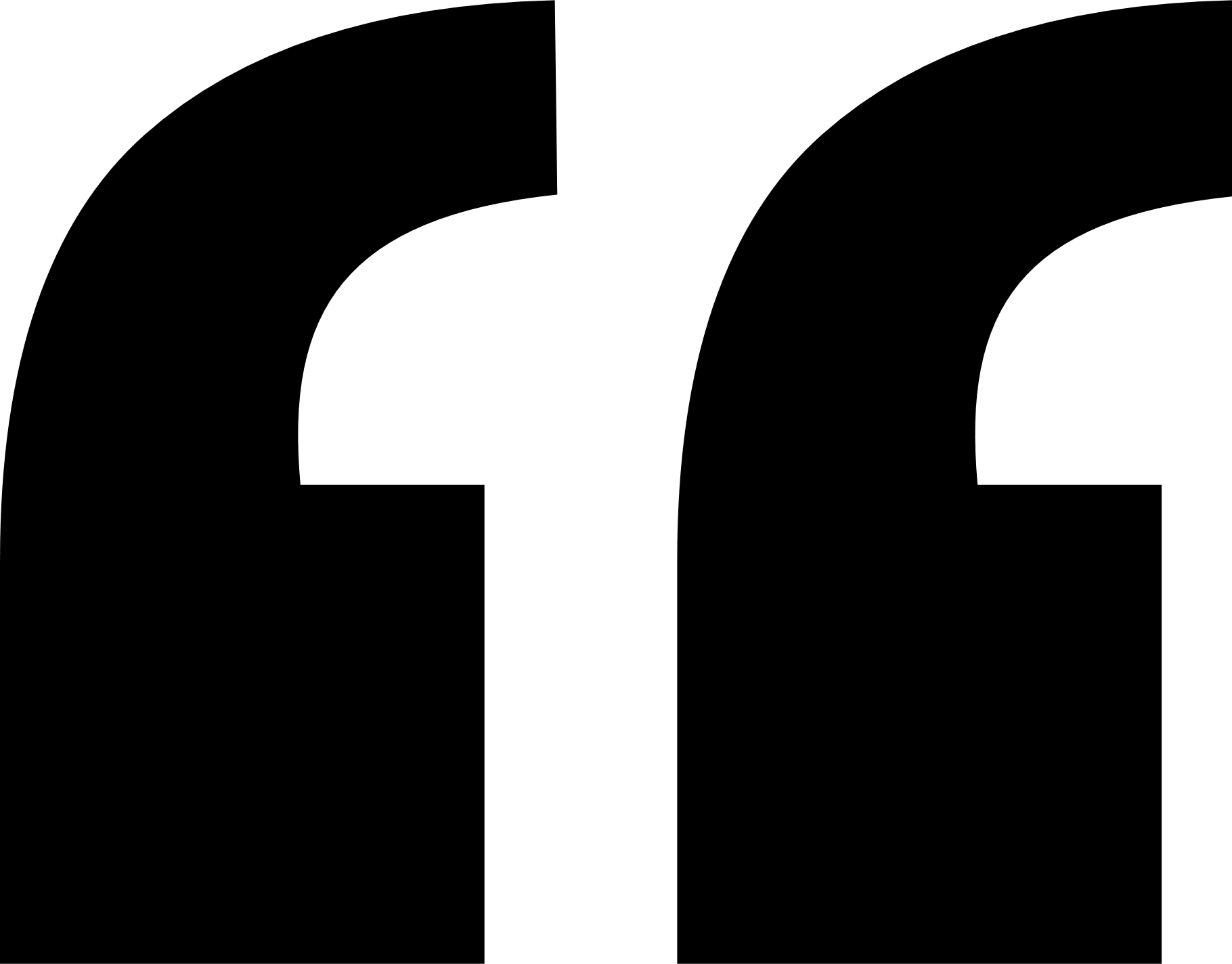 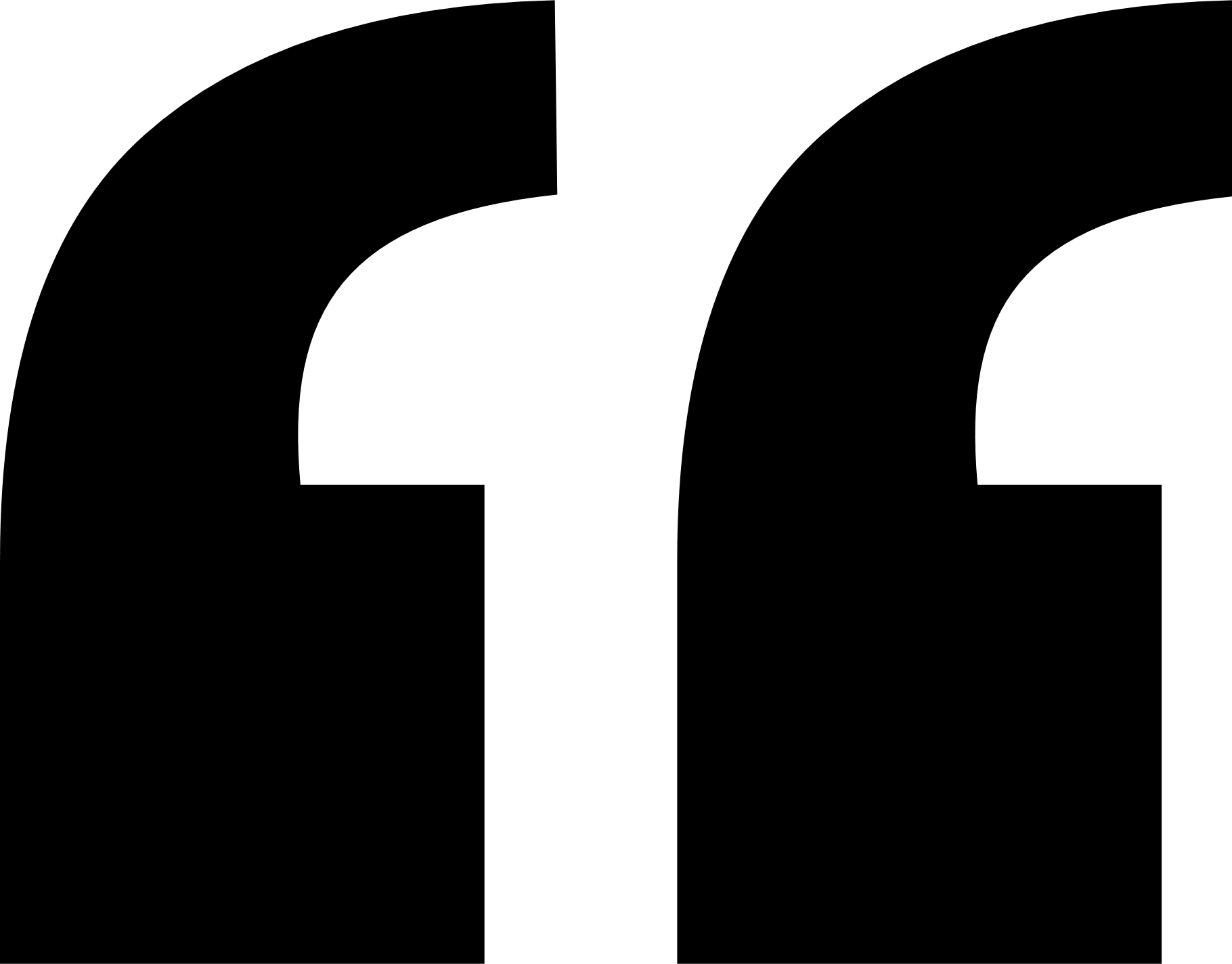 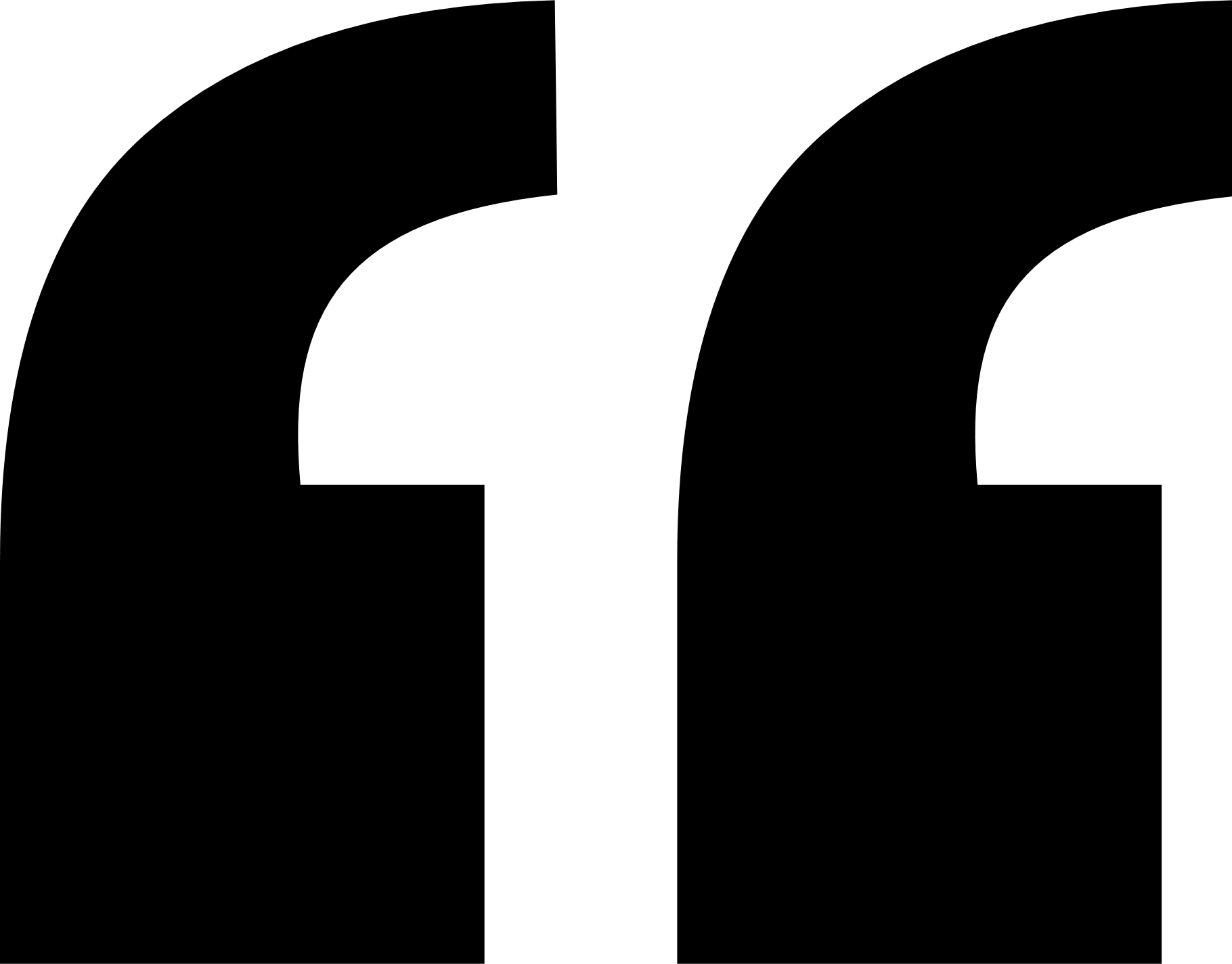 Source: The Hope Center for Student Basic Needs
[Speaker Notes: Additional quotes:

Being a college student is an exciting but overwhelming experience, with academic and social pressures, financial struggles, and mental health challenges. However, it is also an opportunity for personal growth and exploration. 

Many college students are dealing with mental health and family problems. It feels like you are being pulled in so many different directions. College students are strong for going through this period in their life. But more than anything, they need support, compassion, and love too. 

 being a college student is difficult already as it is, but when you add in everything else to do with family and work and who you are as a person, makes it that much more difficult. Please be nice to anyone that is in college, you do not know their situation or their level of anxiety they could be trying to overcome. 

 Being a college student is empowering. I worked as a CNA for eight years and quit my job to go back to school. I didn't realize that I was capable of greatness and was actually a smart person. Education should be a human right and college shouldn't have barriers.]
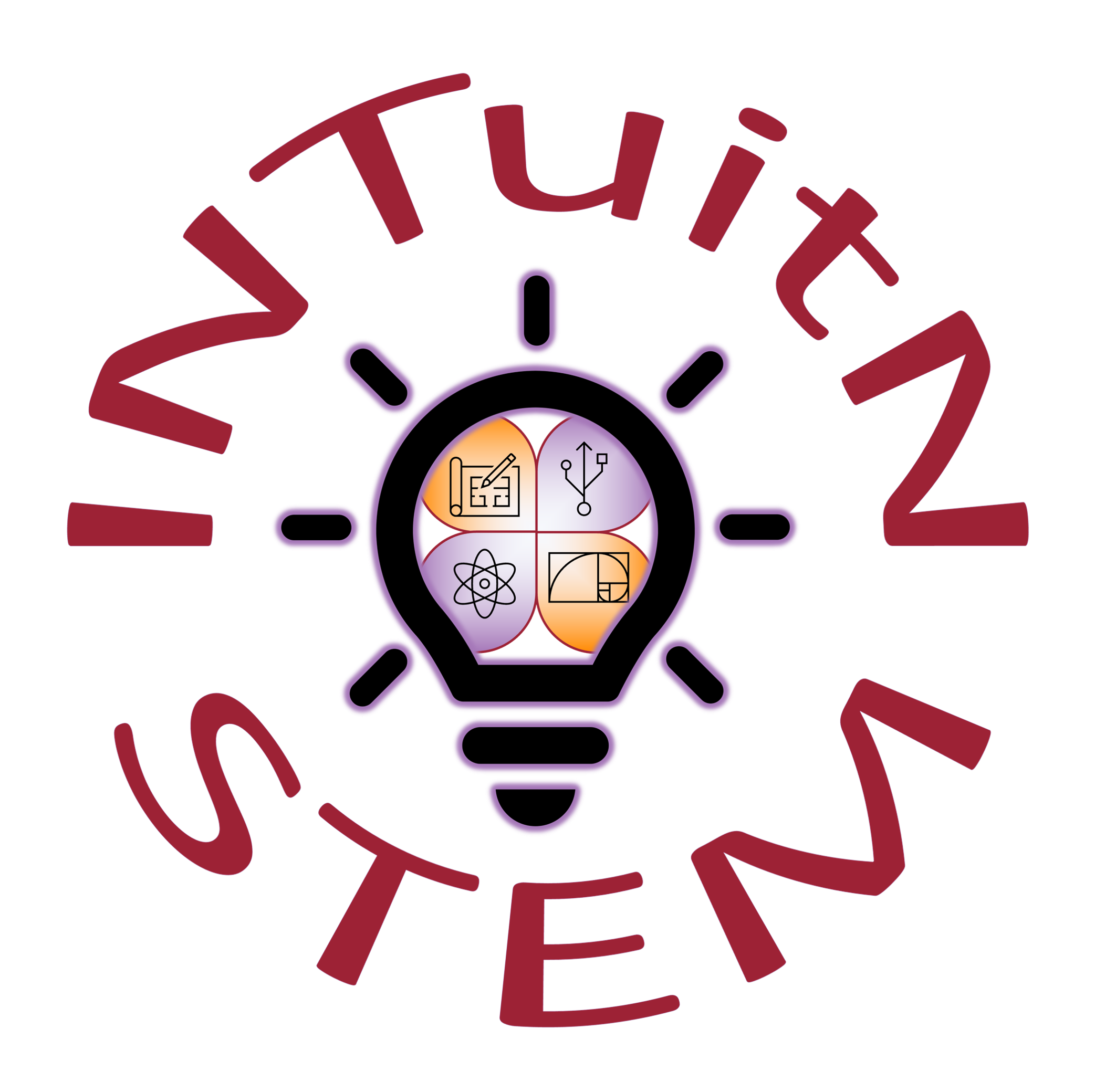 ACADEMIC IMPACTLack of basic needs access creates barriers for STEM students
13%
Source: The Hope Center for Student Basic Needs
[Speaker Notes: We know that basic needs insecurity isn’t just a personal issue; it’s an academic issue as well


NOTES: 
Childcare barriers: higher among STEM students (non-STEM = 16%)
Transportation barriers: higher among STEM students (non-STEM = 17%)
Technology barriers: no difference (non-STEM = 13%)
Mental health barriers: higher among STEM students (non-STEM = 16%)]
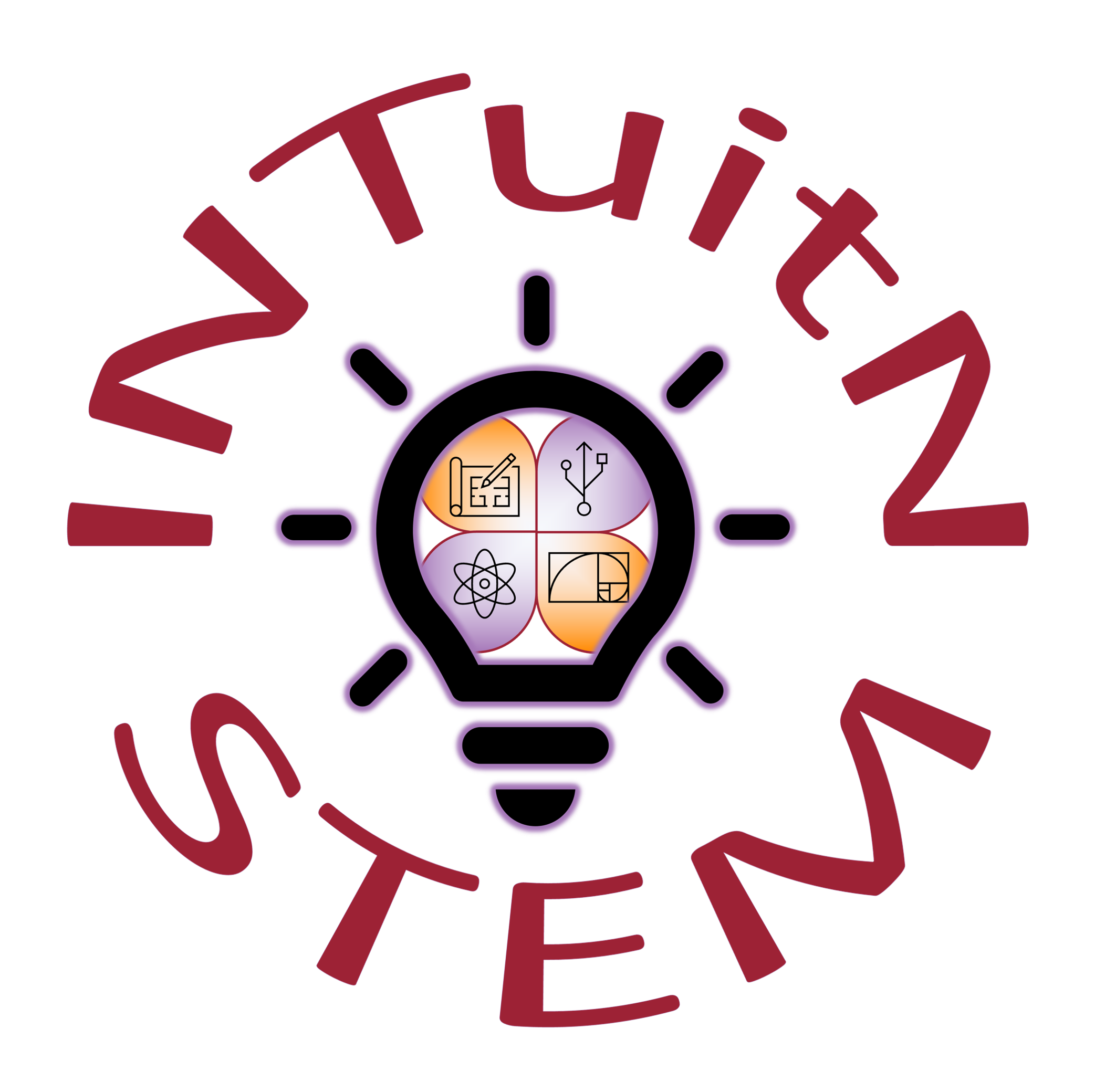 STUDENTS SPEAK What does the world need to know about what it’s like to be a college student?
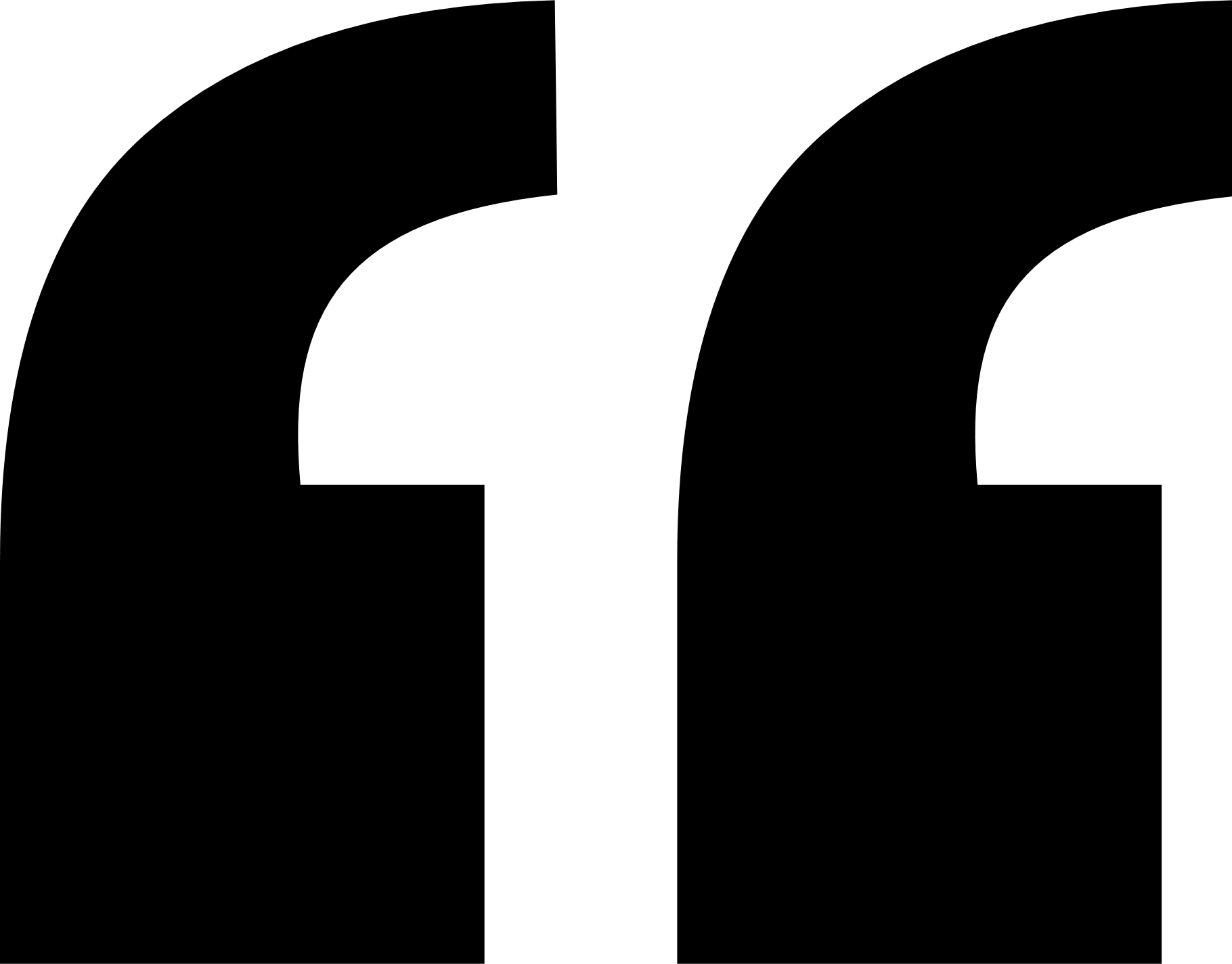 Being in school, especially full time or being in a nursing program takes a lot of time from our lives and tuition is not the only thing we need to pay. Textbooks, course materials, uniforms, gas money and utilities still need to get paid. It is very hard to have a job while being in a nursing program then having to make time for studying. Many of us need help paying bills because we do not have enough time to work for money. The free groceries at the [campus food pantry] have helped tremendously but if you don’t have money saved up, financial instability becomes a very big problem. Rent is out of control in the entire state, I wish everyone across the state had more options for affordable housing.
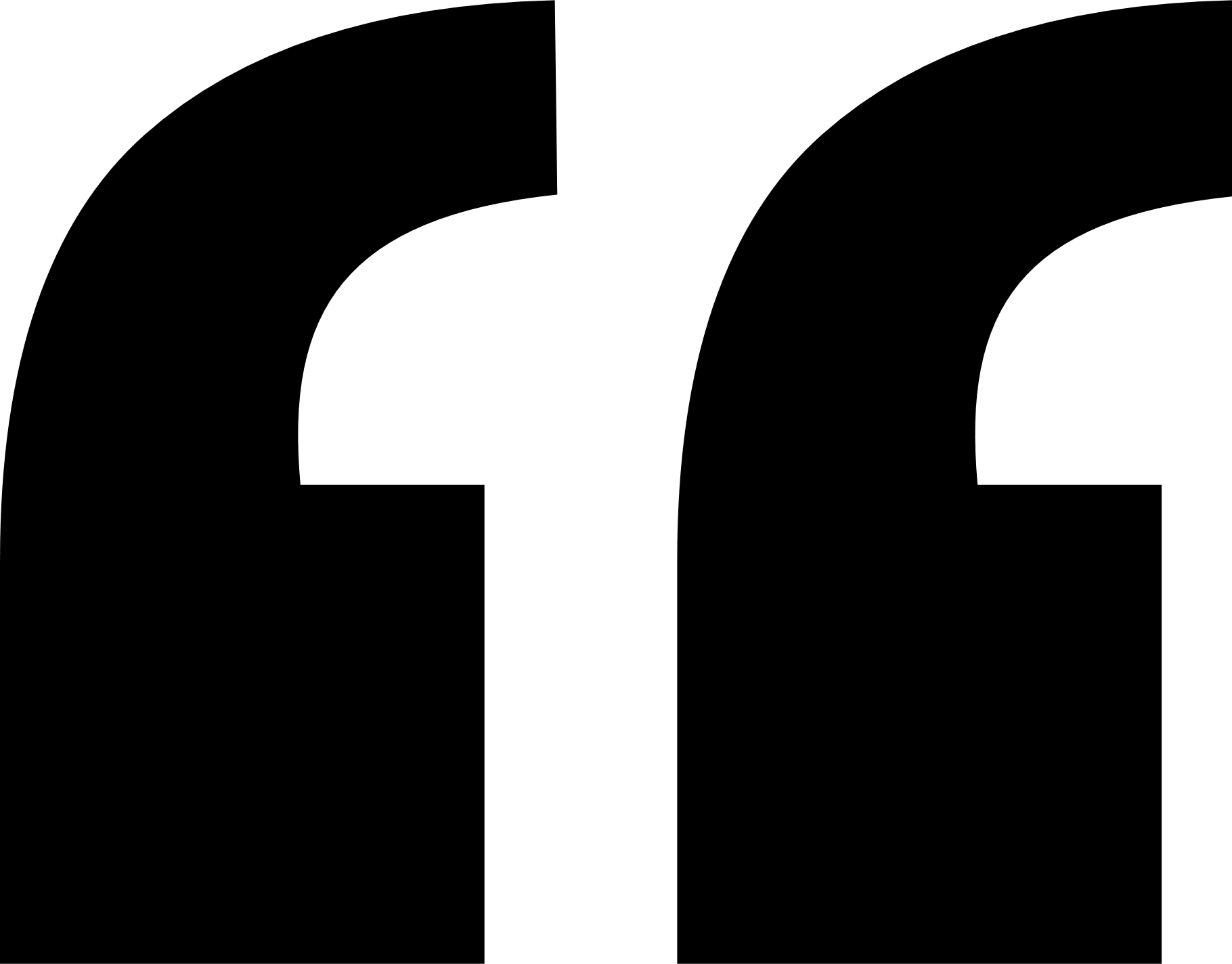 Source: The Hope Center for Student Basic Needs
[Speaker Notes: Additional quotes:

Being in college is very challenging and can be tiring, but long term it is the best option if you want a job that pays the bills. [state] has a history of making it hard to access education because of the cost of living and the minimum wage not being enough to live off of. If you really want college students to succeed in [state], the legislators need to get the cost of rent under control. Most folks are struggling to pay rent and make ends meet, how do you expect people to stay dedicated to college when getting their basic needs causes incredible strain? I am going to apply for scholarships and grants because I am so tired of working and going to school at the same time. If you have parents who can support you, utilize that support. 

 Being a student is very stressful. Especially working a full time job, and living 35 minutes from campus and your job. It makes you feel like you have no time for yourself or sleep. I'm trying to be optimistic about it. I know when I graduate it will be better. I will be truly happy.]
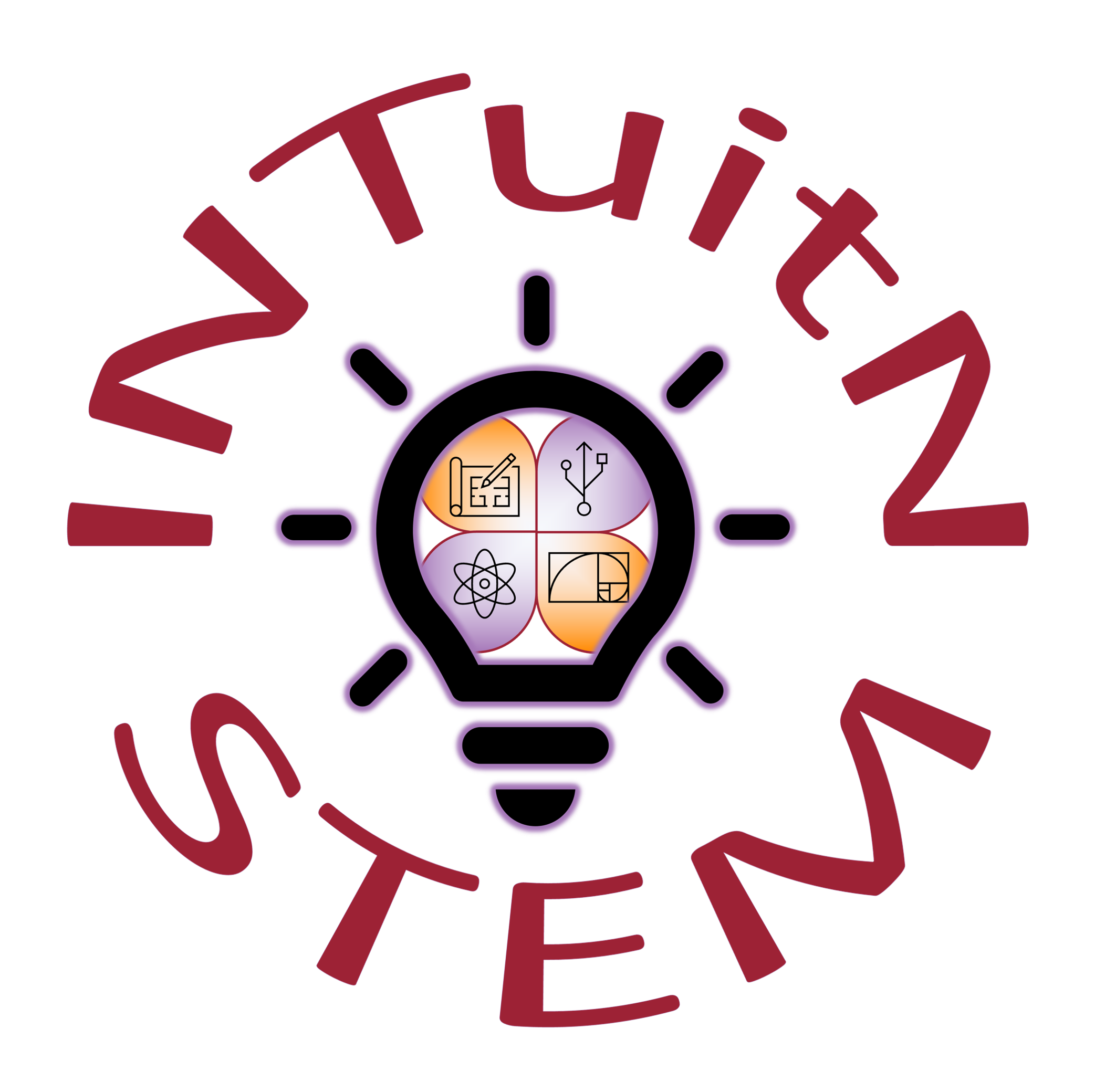 BARRIERS TO ACCESSING CAMPUS SUPPORTAmong students experiencing BNI
Awareness interferes with accessing campus basic needs supports.
One in four students are worried others need the supports more.
22% of students reported no need or no barriers.

Less than 10% of students noted social concerns, transportation, ease of access, privacy, fit, or childcare as barriers
Source: The Hope Center for Student Basic Needs
[Speaker Notes: Among STEM community college students who are experiencing food insecurity, housing insecurity, or homelessness

STEM students are more likely to select everything but awareness, transportation, and childcare (no diffs on those three) – but the diffs are small (1-3%)]
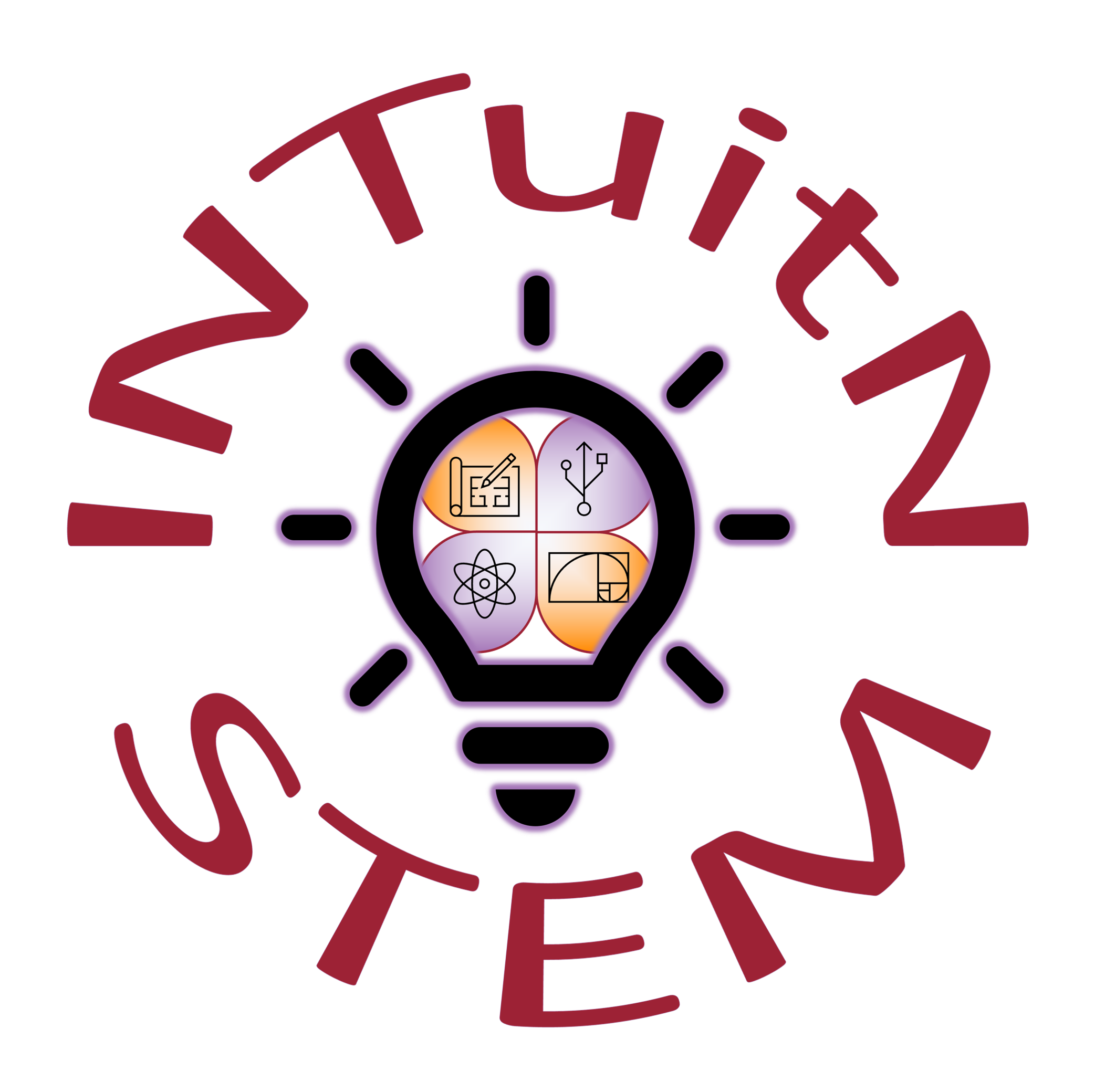 ACCESSING PUBLIC BENEFITSAmong students experiencing BNI
Almost half of students experiencing basic needs insecurity are not accessing public benefits.
Less than 10% of students received housing or utility benefits, transportation benefits, veterans’ benefits, or benefits from community organizations.
Source: The Hope Center for Student Basic Needs
[Speaker Notes: Among STEM community college students who are experiencing food insecurity, housing insecurity, or homelessness]
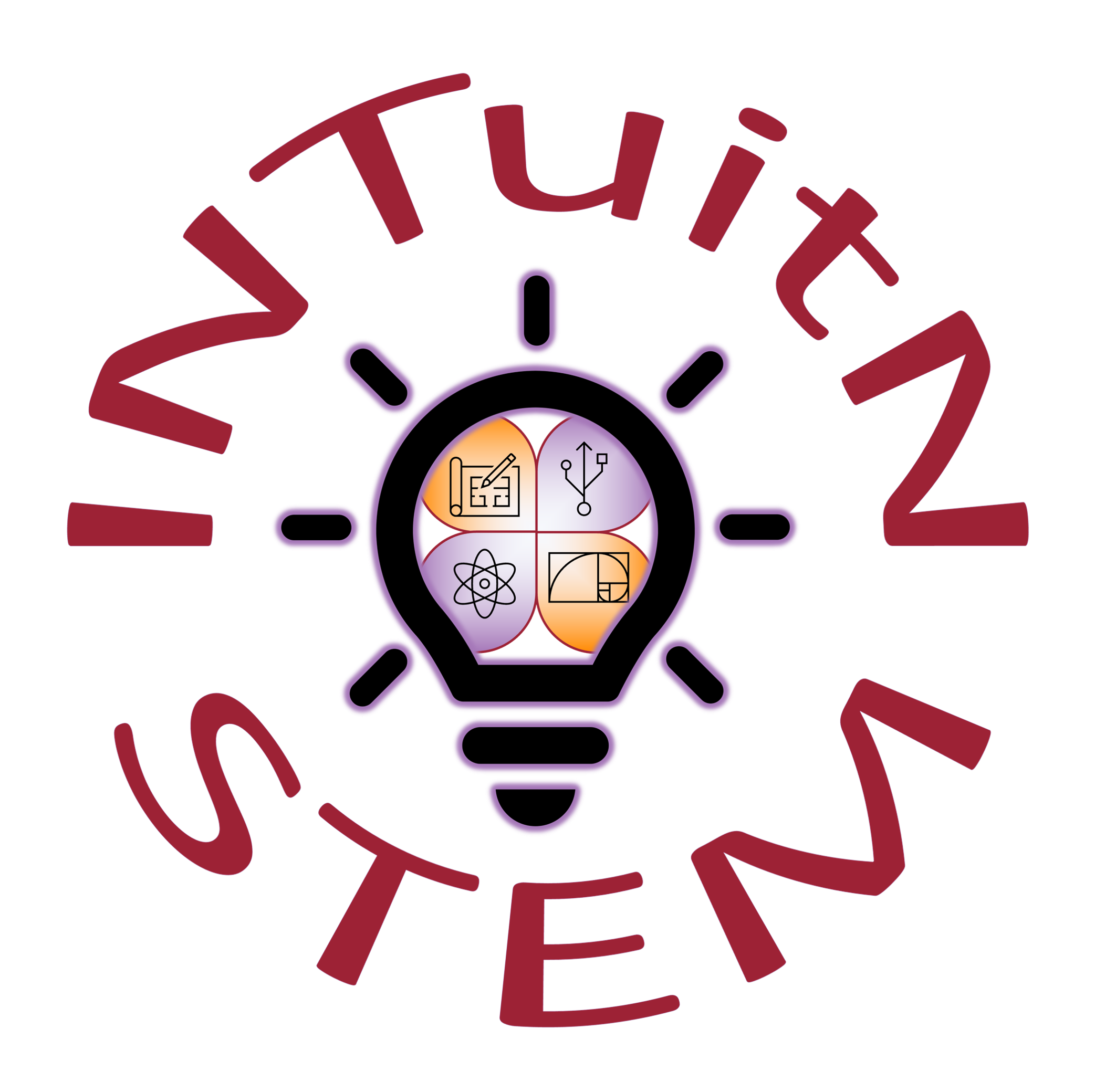 STUDENTS SPEAK
What does the world need to know about what it’s like to be a college student?
Being a student is not easy, it takes courage and a whole lot of financial capacity. And with the help the government and nonprofit organizations, it will help many young people to strive in getting their degree of their choice. And with this aids that student receives it will help motivate others that wish to continue with their education to push through. 

Being a student is a full-time job. Instead of having to pay high tuition fees, more money should be available to students to pay for tuition. Students are the future generation of teachers, doctors, therapists, counselors, etc. it should not be so hard financially to get an education. Instead of students having to pay for school, more money should be awarded to everyone alike to get educated.
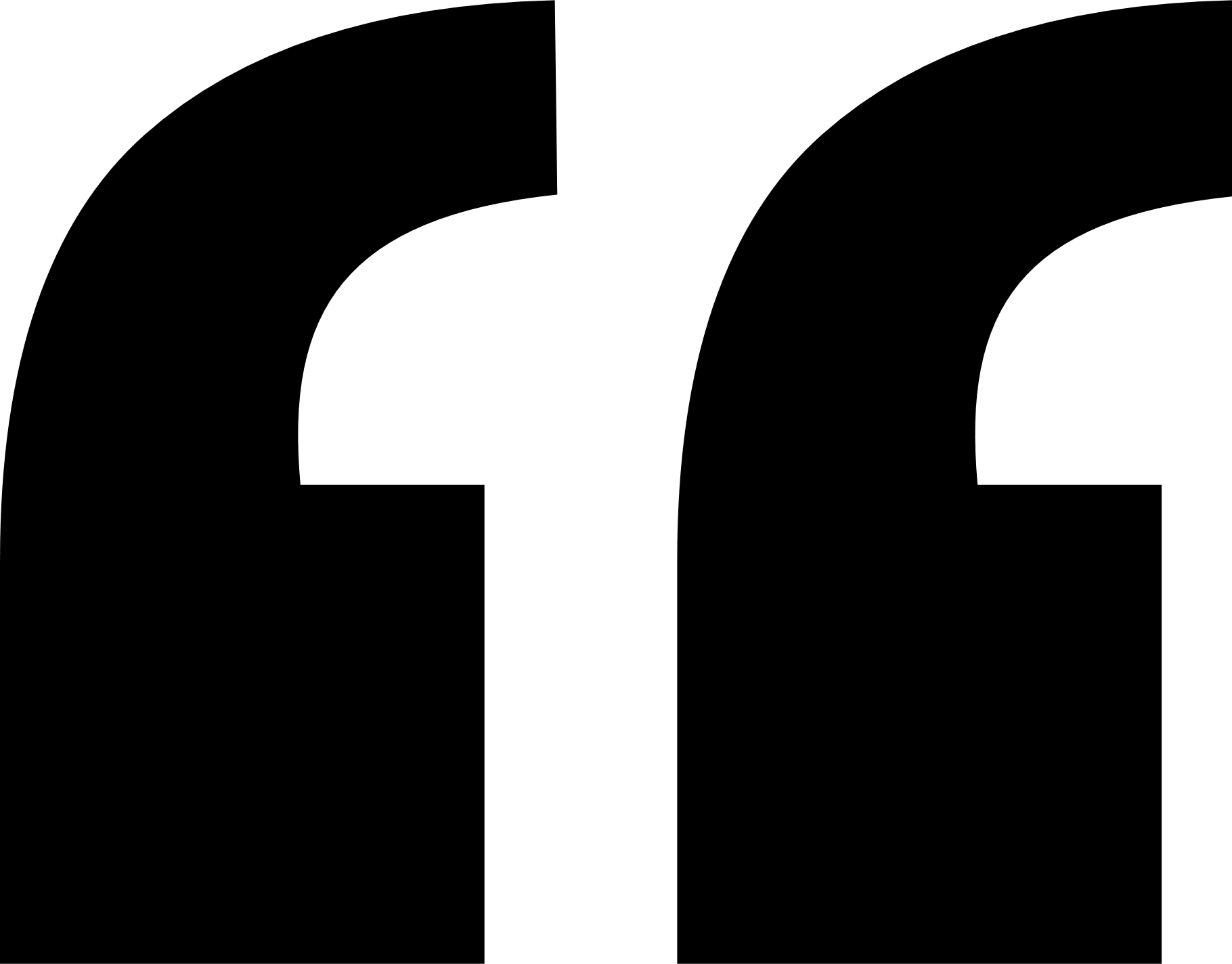 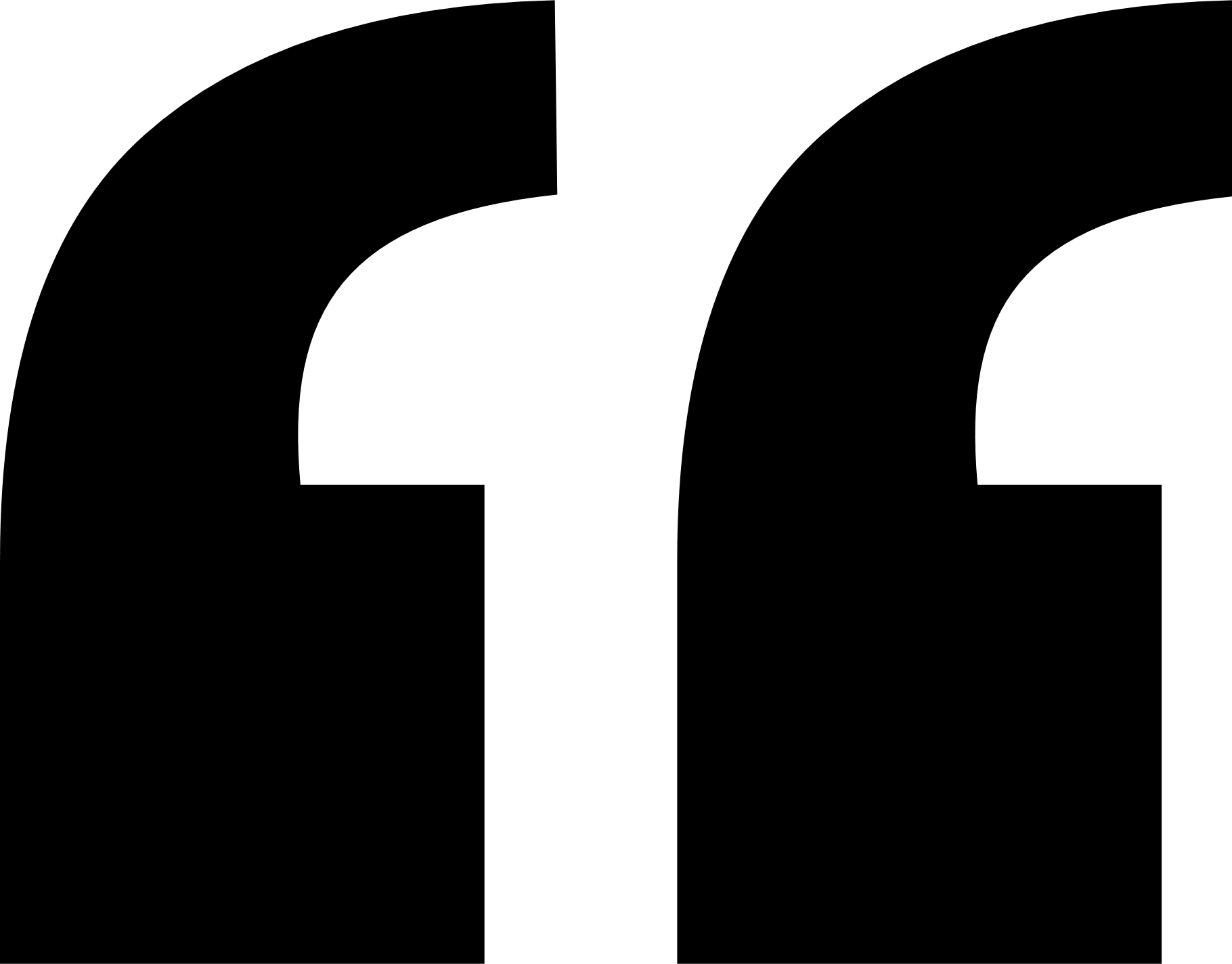 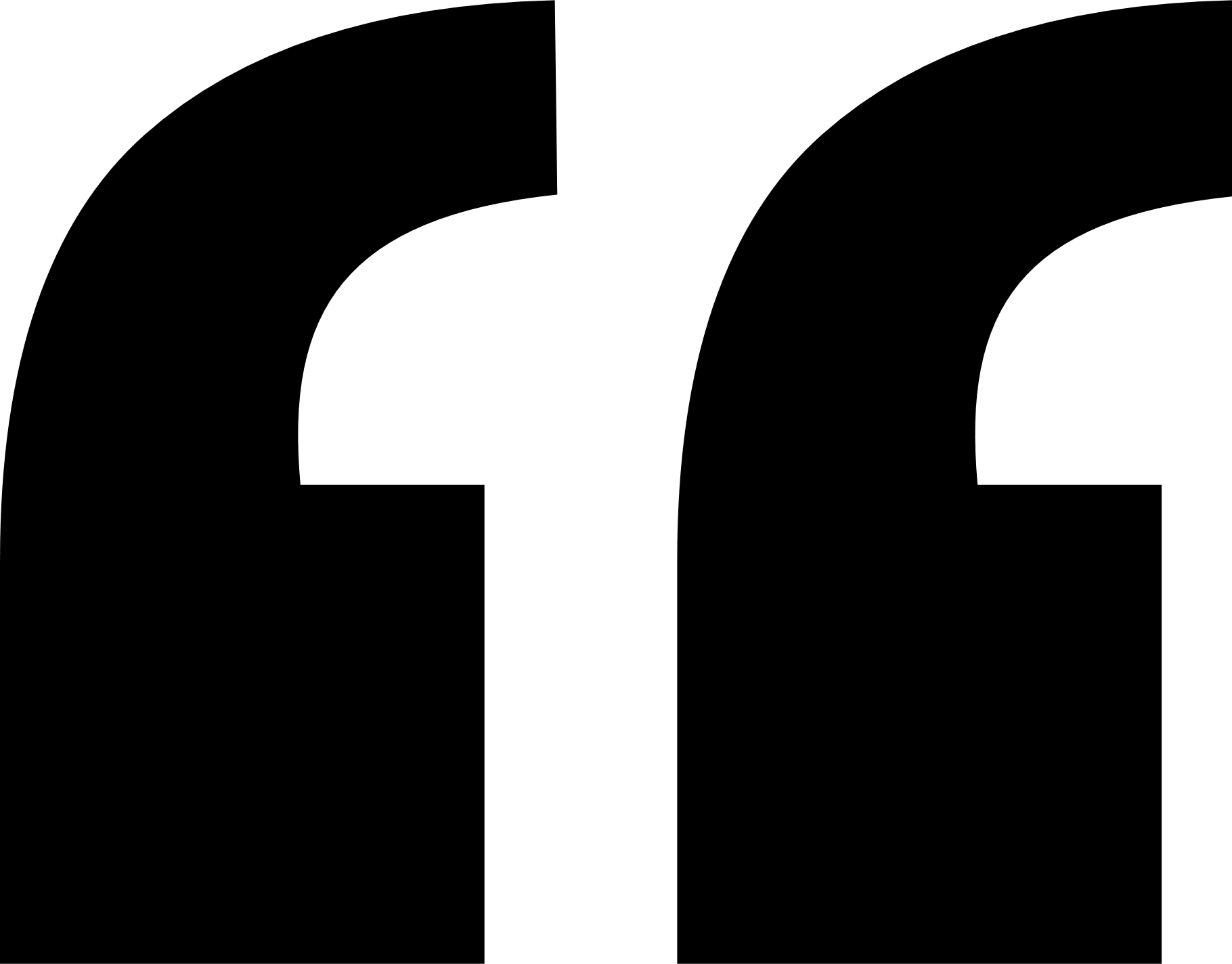 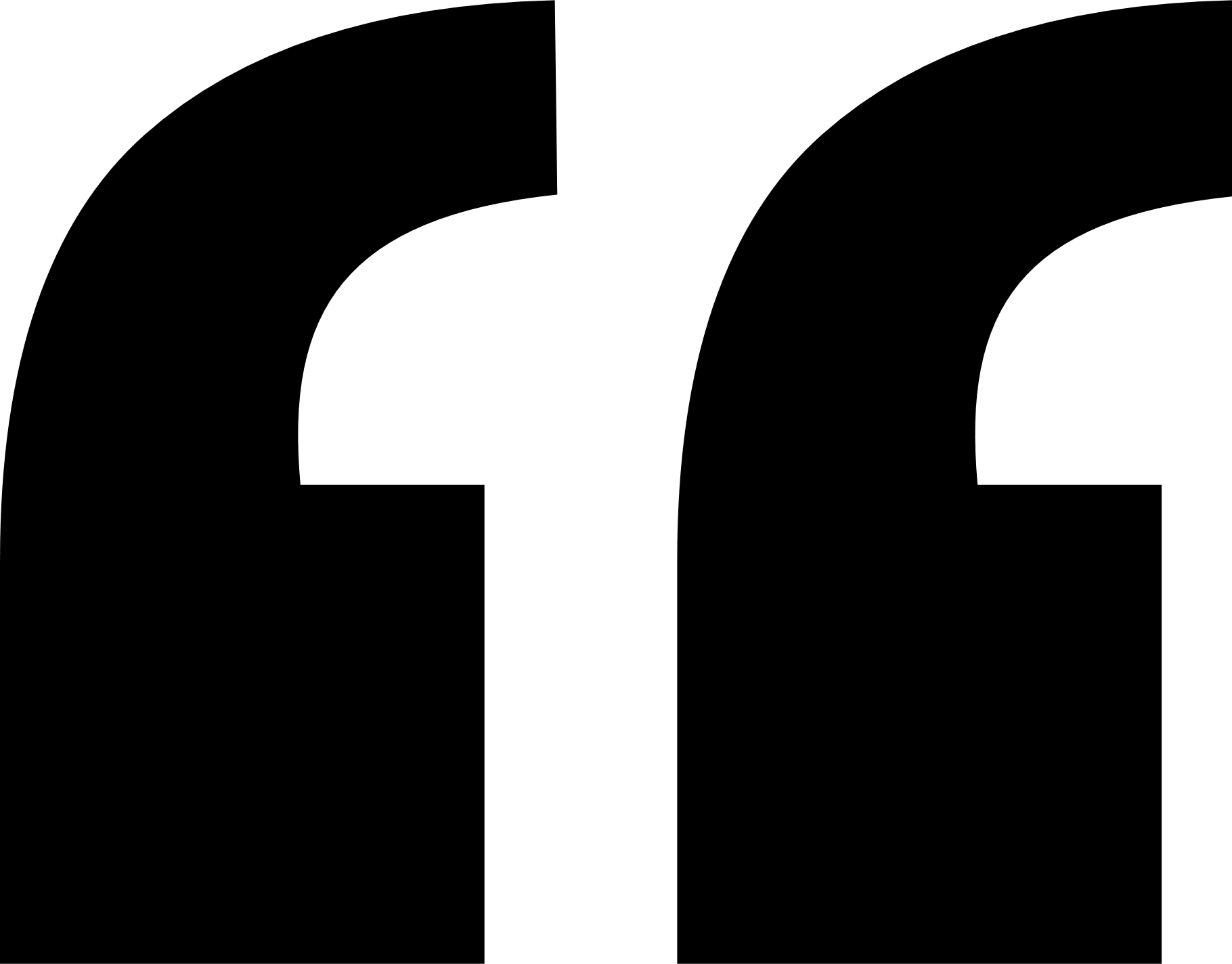 Source: The Hope Center for Student Basic Needs
[Speaker Notes: Additional quotes:

Being a student can be a struggle at times because everyone is going through something in their day to day basis. Some students have the resources they need but others have no idea where these resources are or even how to receive these resources. But overall I think that by having the mentally to finish or motivation to work hard, in the end it pays off. 

 Being a student and living in the real world is very stressful espically if your dong it alone, we sacrafice alot just to get a little ahead in life please be nice to students were just trying to make a difference in the world one day at a time.]
REFLECTING ON BASIC NEEDS
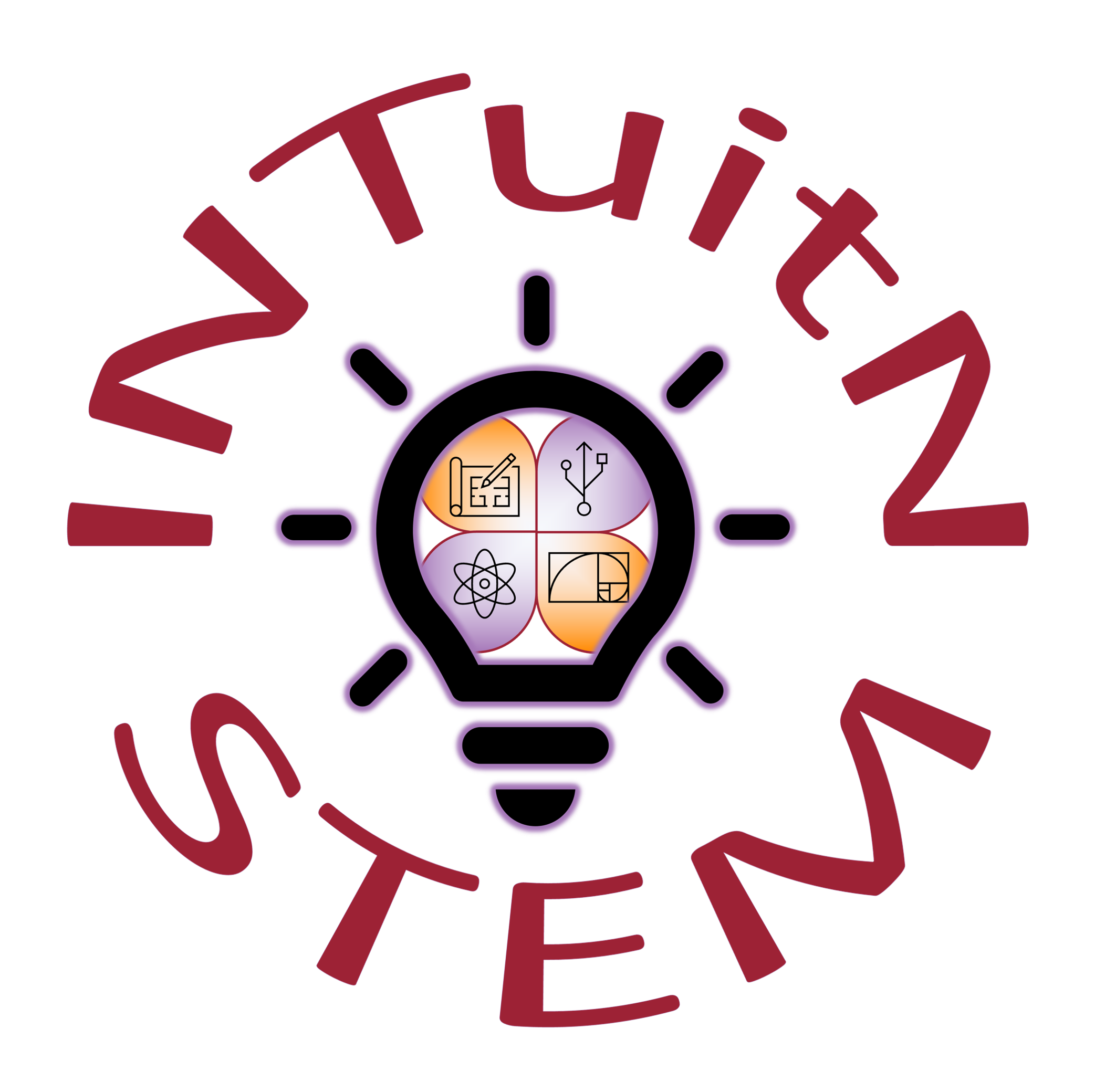 ACTIVITY: DESCRIBING BASIC NEEDS
Each table has chart paper for describing one category of basic need (listed on the next slide)
Share ideas, experiences, and impressions on the chart paper. 
When you’re finished, hang the chart paper on the wall.
REFLECTING ON BASIC NEEDS
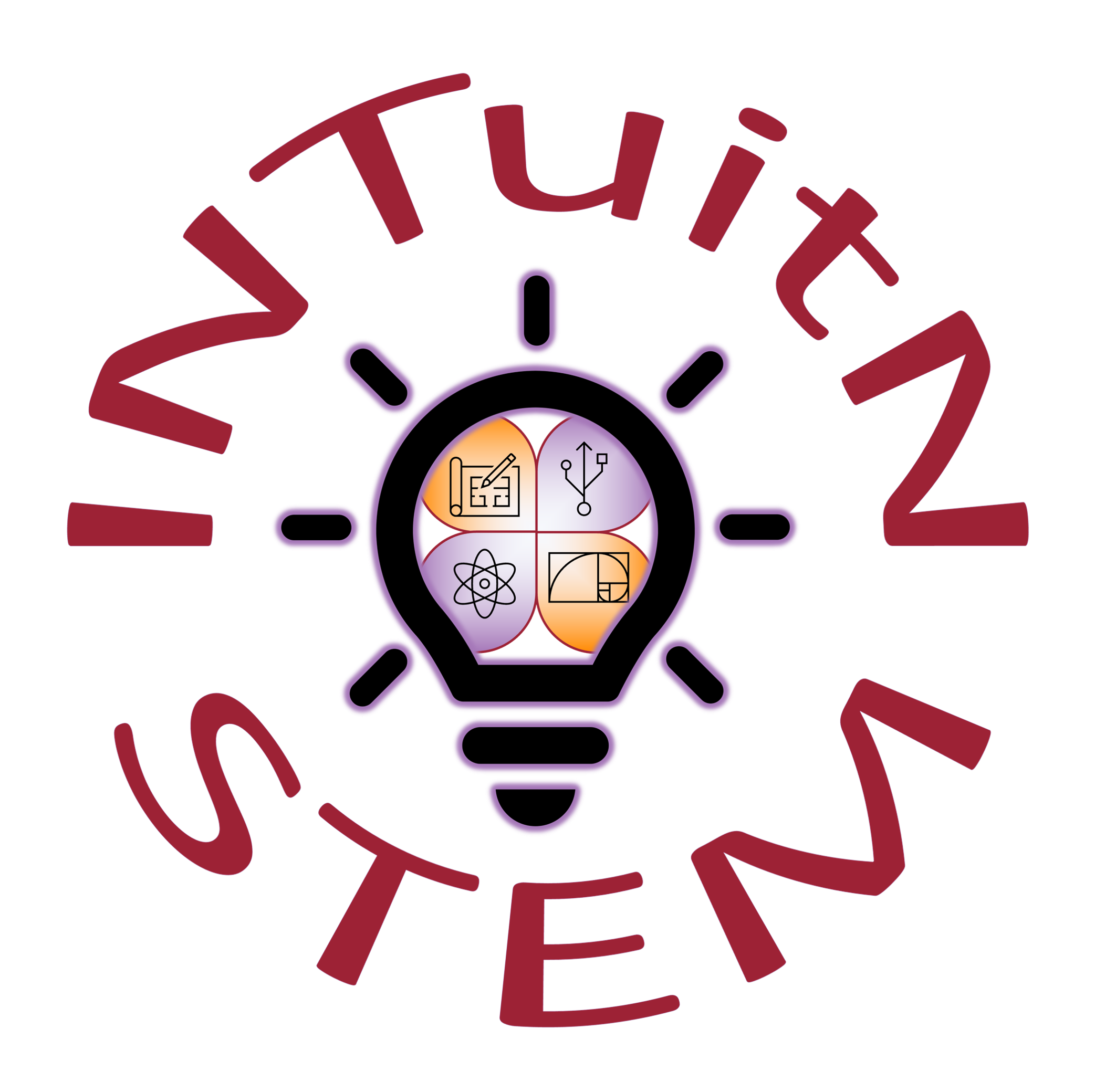 ACTIVITY: GALLERY WALK
Walk around the room and interact with the responses.
What resonates with you? 
What questions do you have?  
Use sticky notes, markers, or stickers to annotate and respond. 
Let’s do this silently.
WHAT MENTORS & PIs NEED TO KNOW ABOUT OUR LIVES OUTSIDE OF SCHOOL
[Speaker Notes: We’ve heard about the student perspective, now let’s hear from you.]
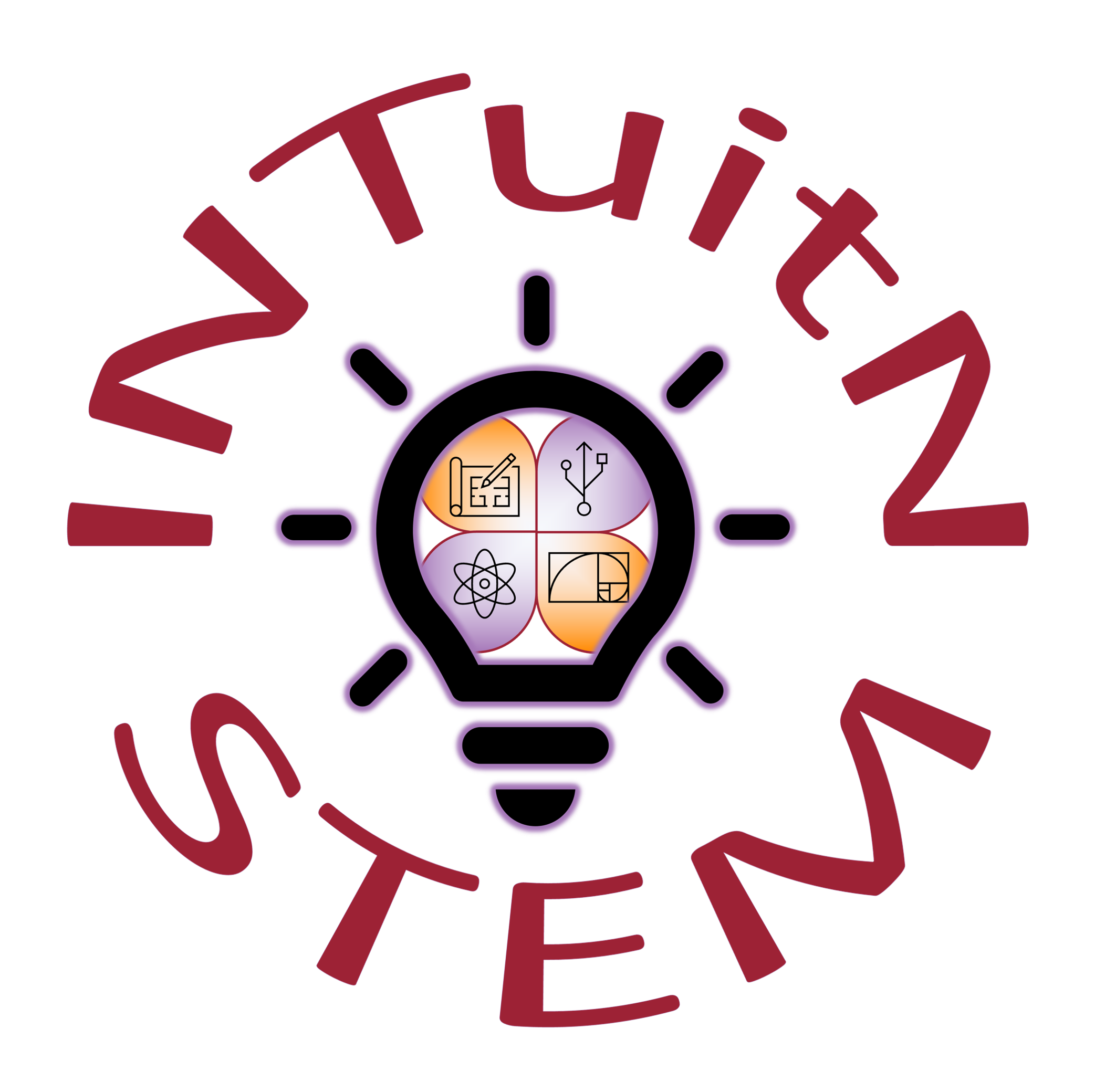 ACTIVITY: RESOURCE CREATION
You are the experts in what you need to be successful!

Within your table groups, brainstorm a list of 3-5 (or more!) things that you want to make sure mentors, SSTEM PIs, faculty members, NSF understand about your lives outside of school.
Record your ideas on the paper provided.

We will combine all of your ideas into a document and make that available to you, to PIs, and to NSF.
TAKING ACTION
[Speaker Notes: We’ve heard about the student perspective, now let’s hear from you.]
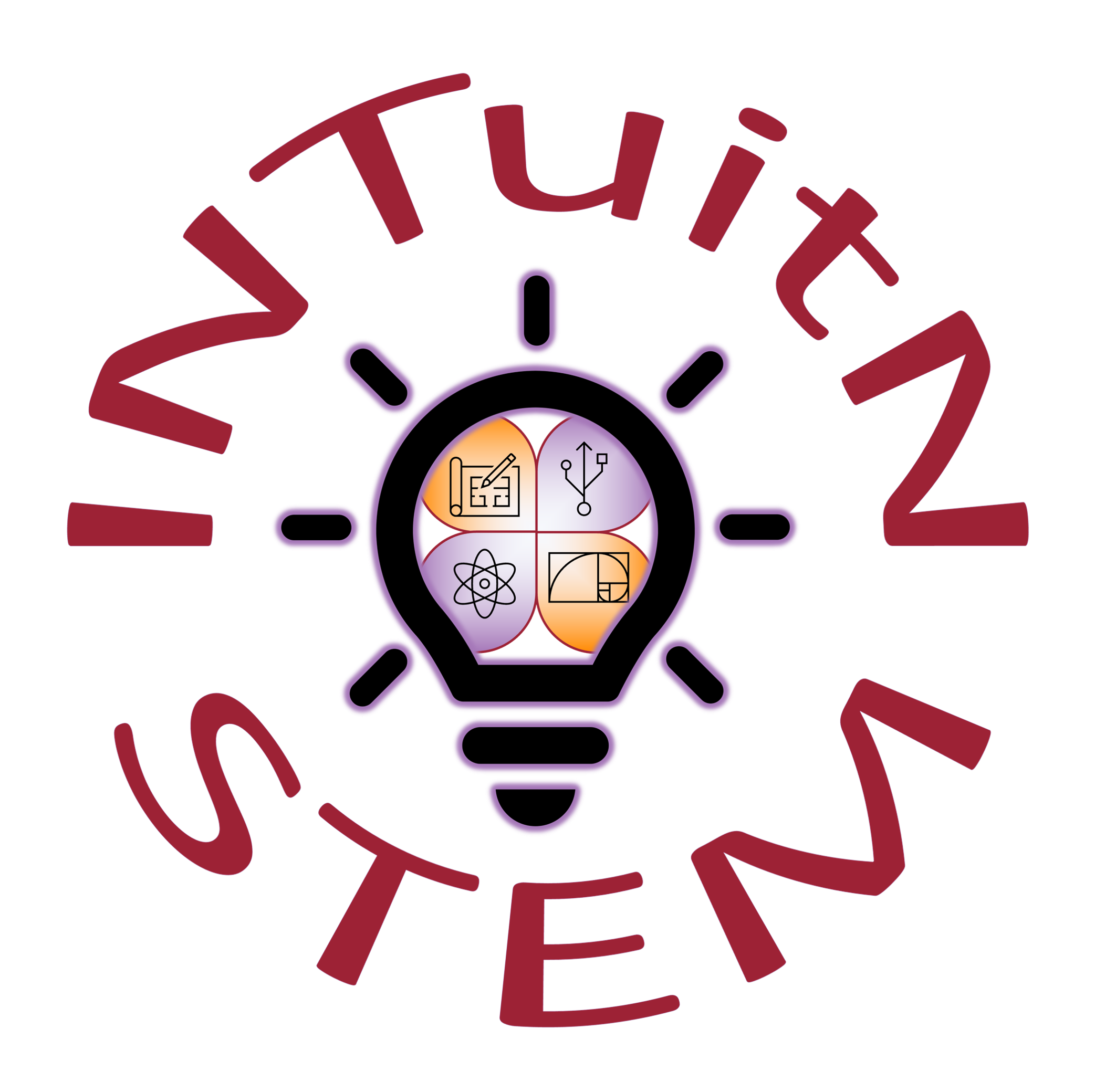 STEPS YOU CAN TAKE
Become a peer navigator 
Join your campus basic needs advisory committee (or help start one!)
Collaborate with student government to address basic needs
Connect and build community!
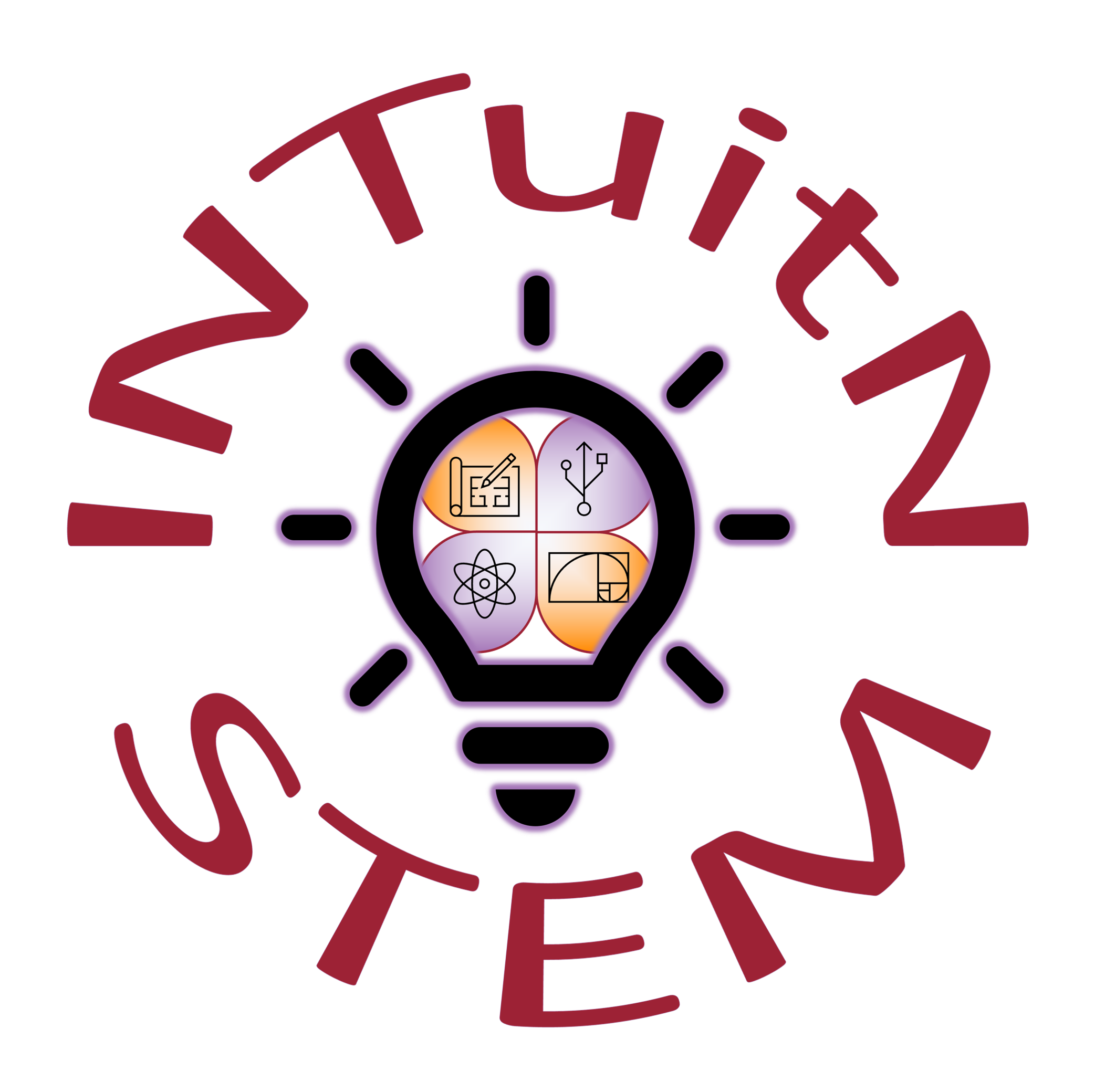 ADD INFO ABOUT LOCAL RESOURCES
Campus supports
Local non-profit or community-based organizations
Public benefits
How to get involved in advocacy efforts
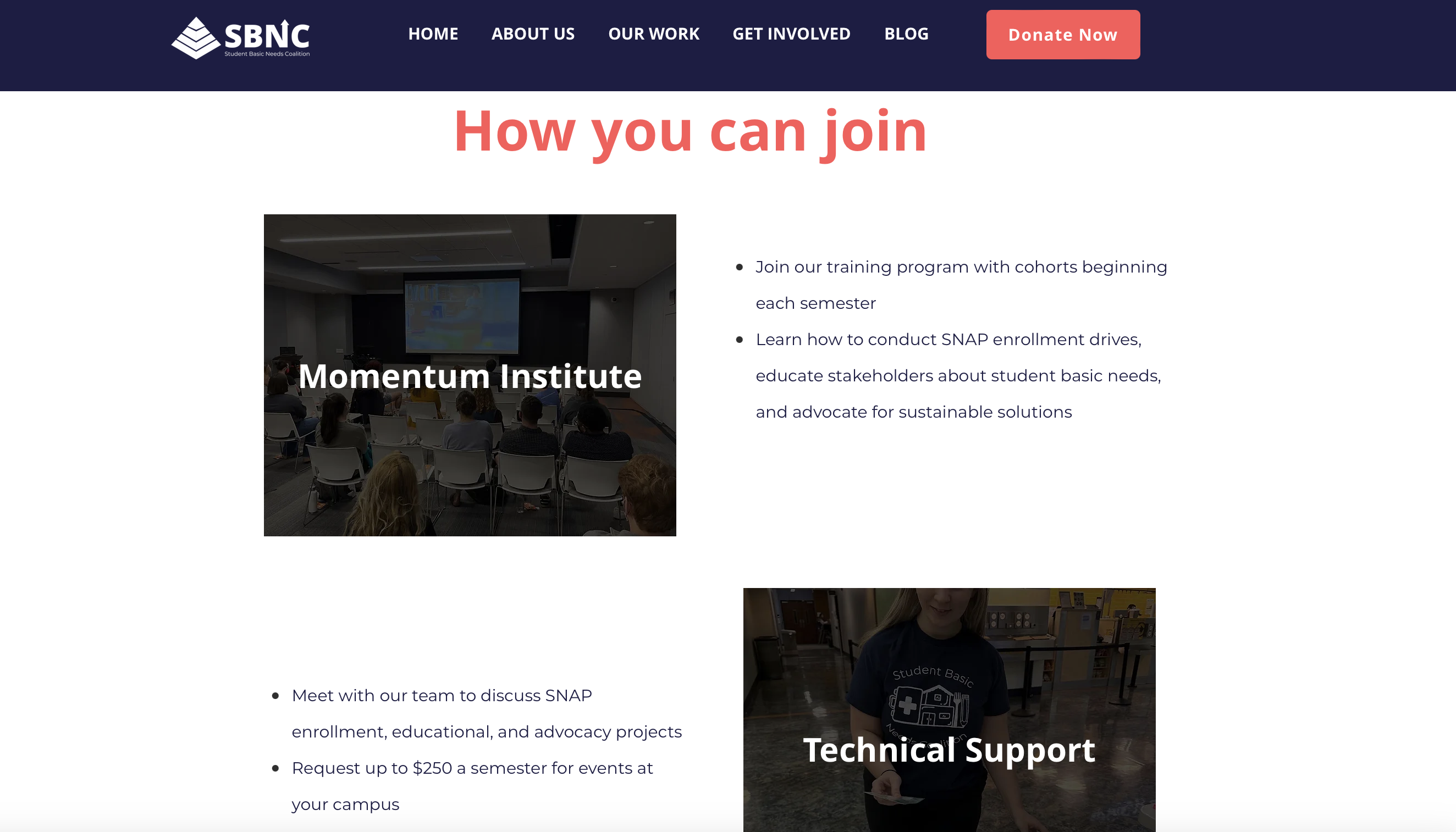 www.studentbasicneeds.com
For students in computing fields:
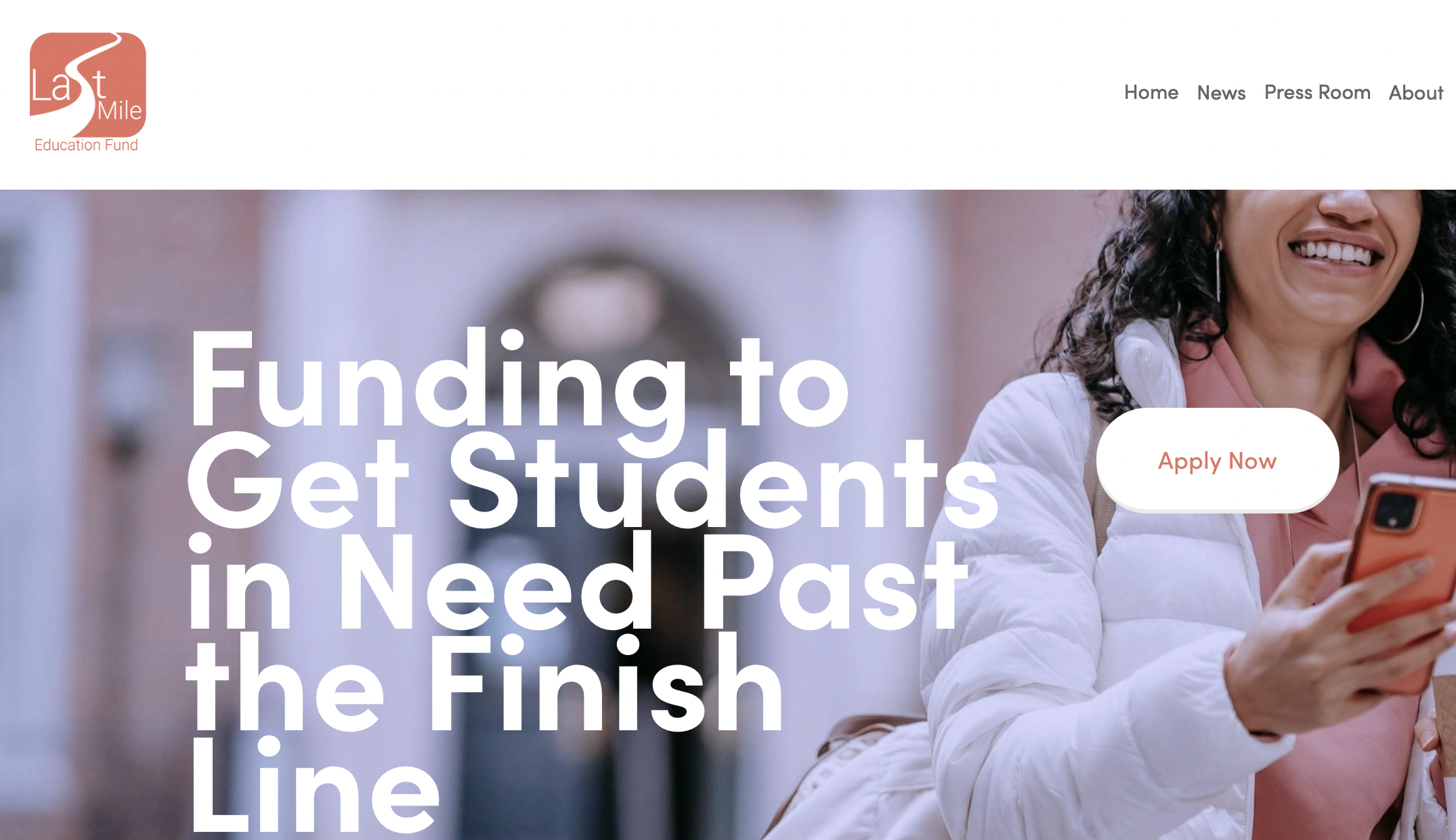 https://www.lastmile-ed.org
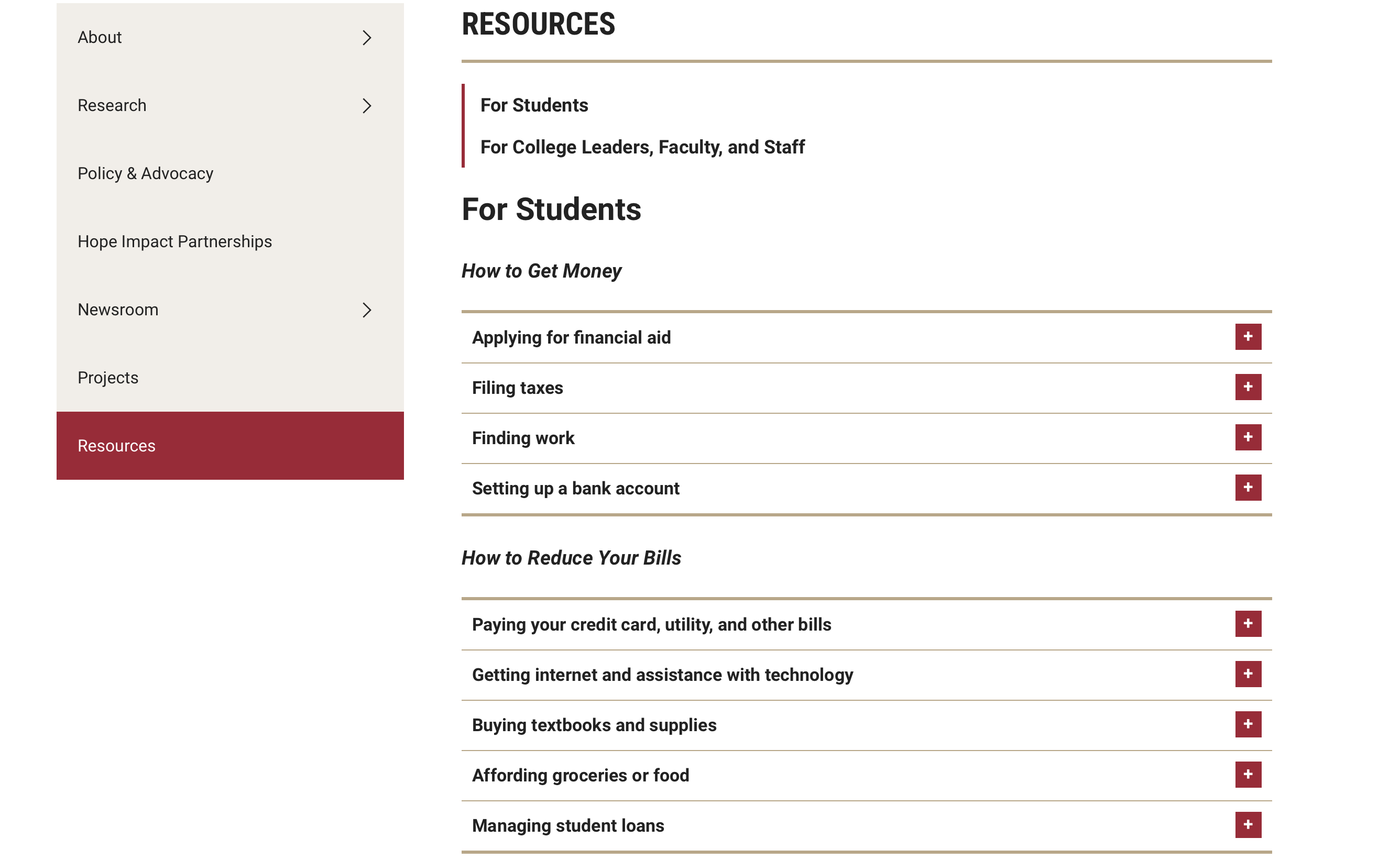 https://hope.temple.edu
Thank you!
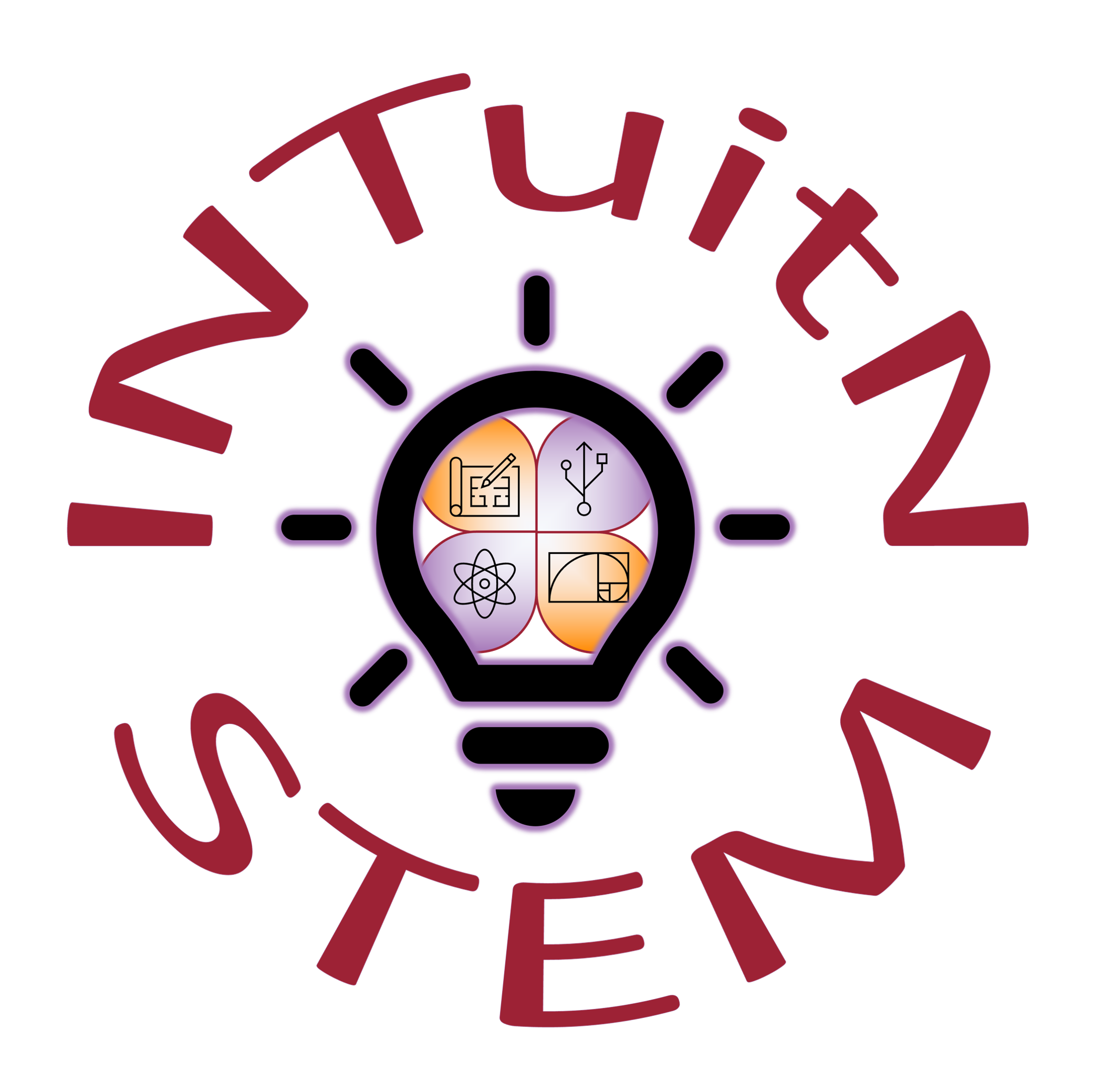